١٠
الفصل
القياس:المحيط والمساحة والحجم
اختبار منتصف الفصل
الفصل العاشر
الدروس من ١٠-١ الى ١٠-٣
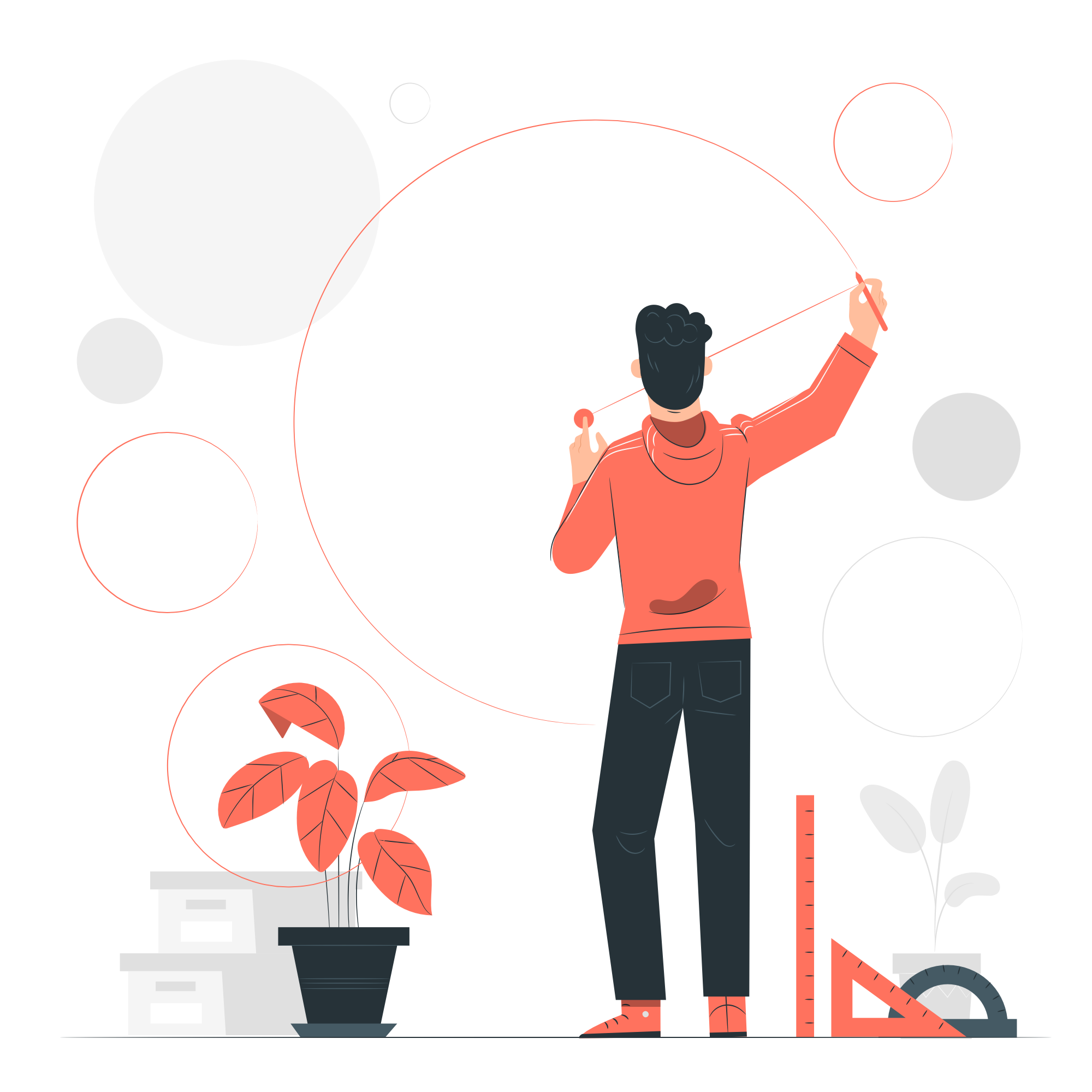 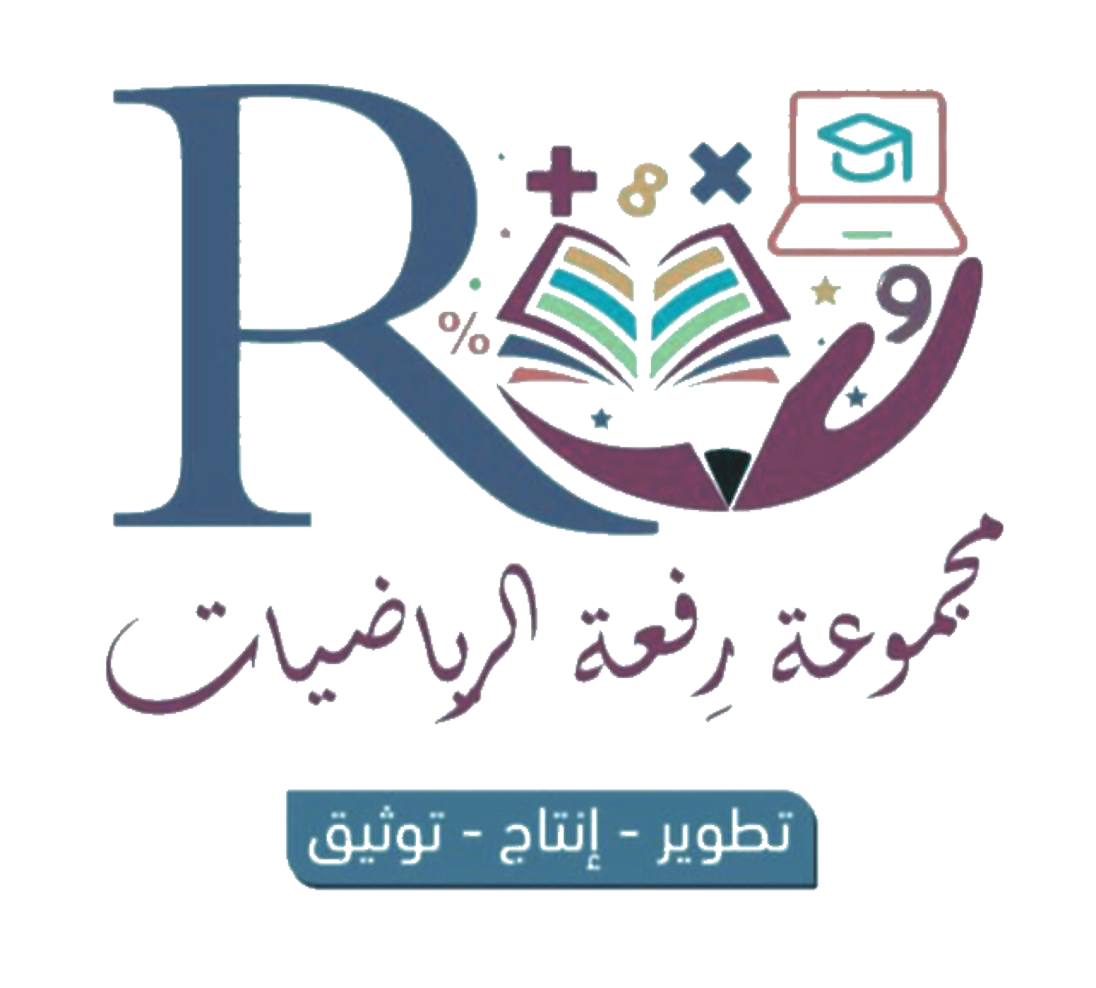 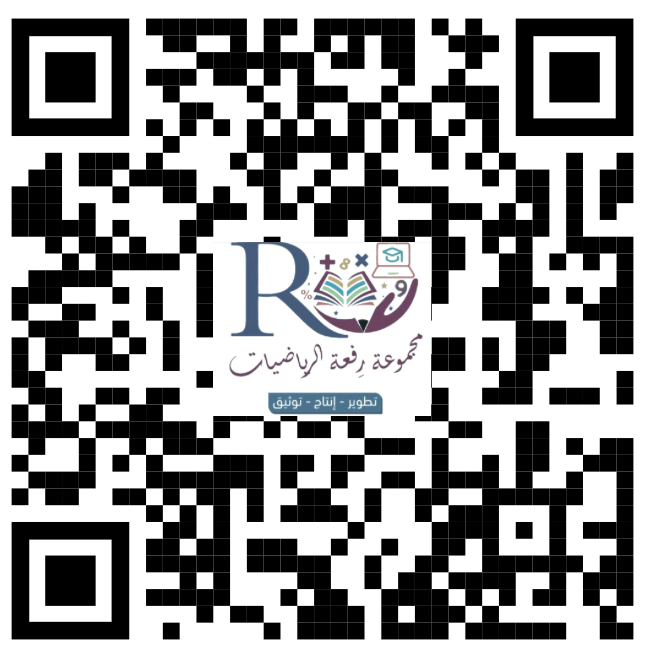 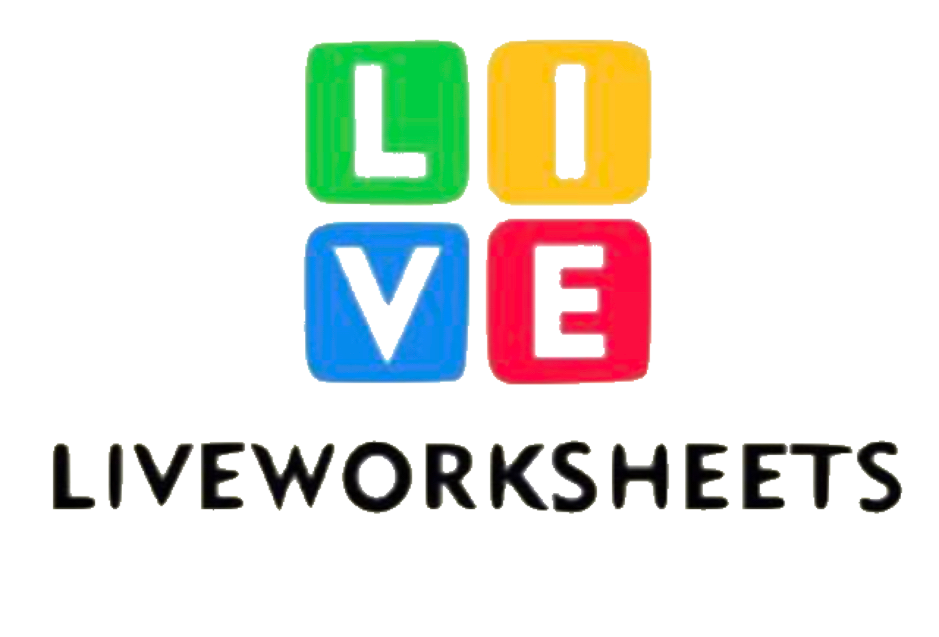 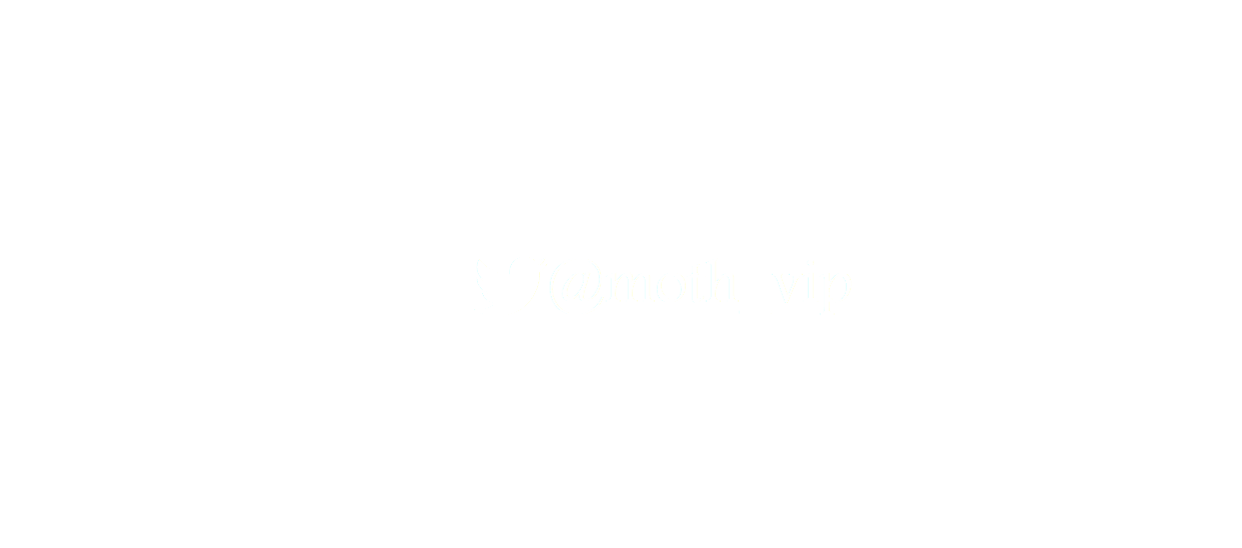 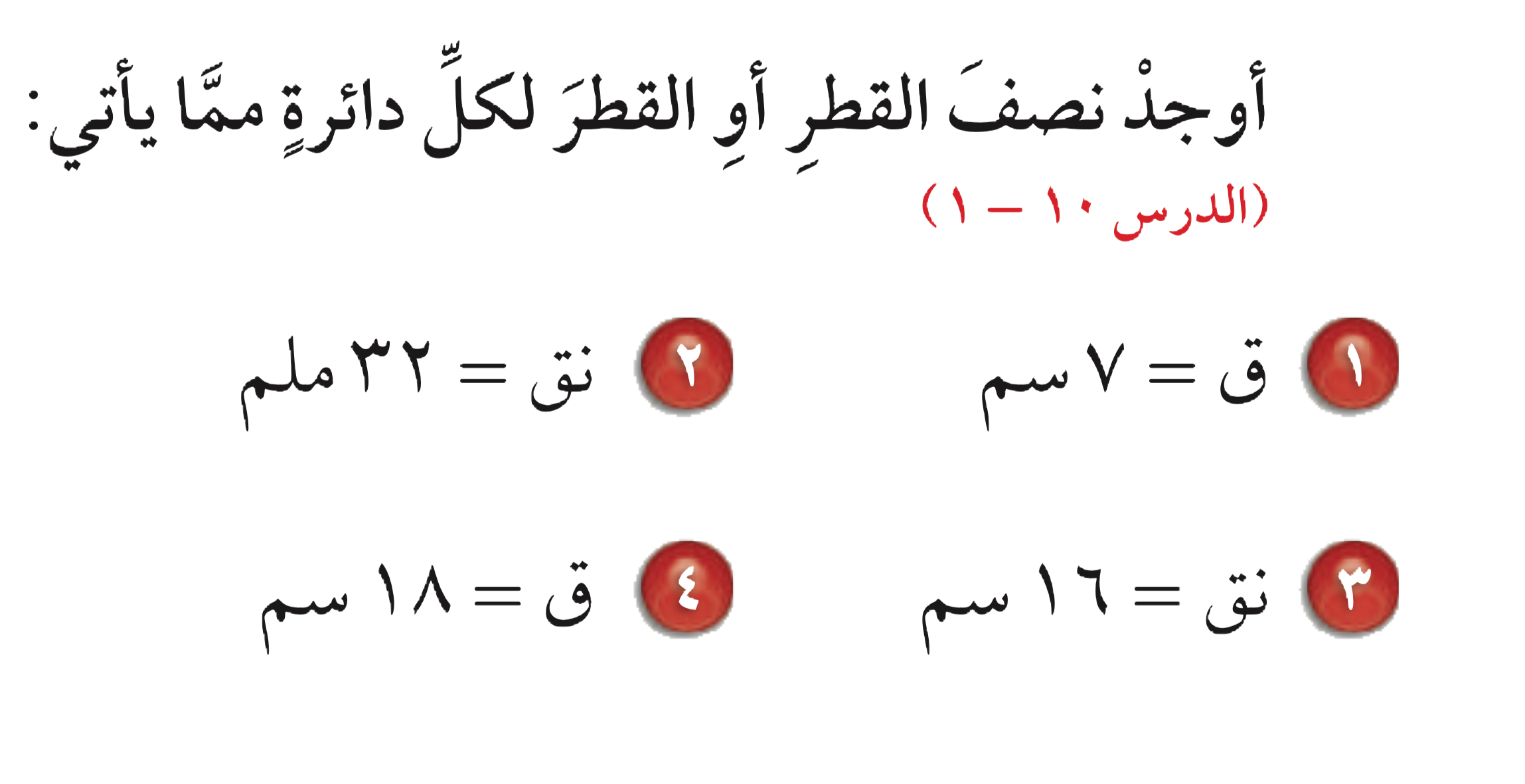 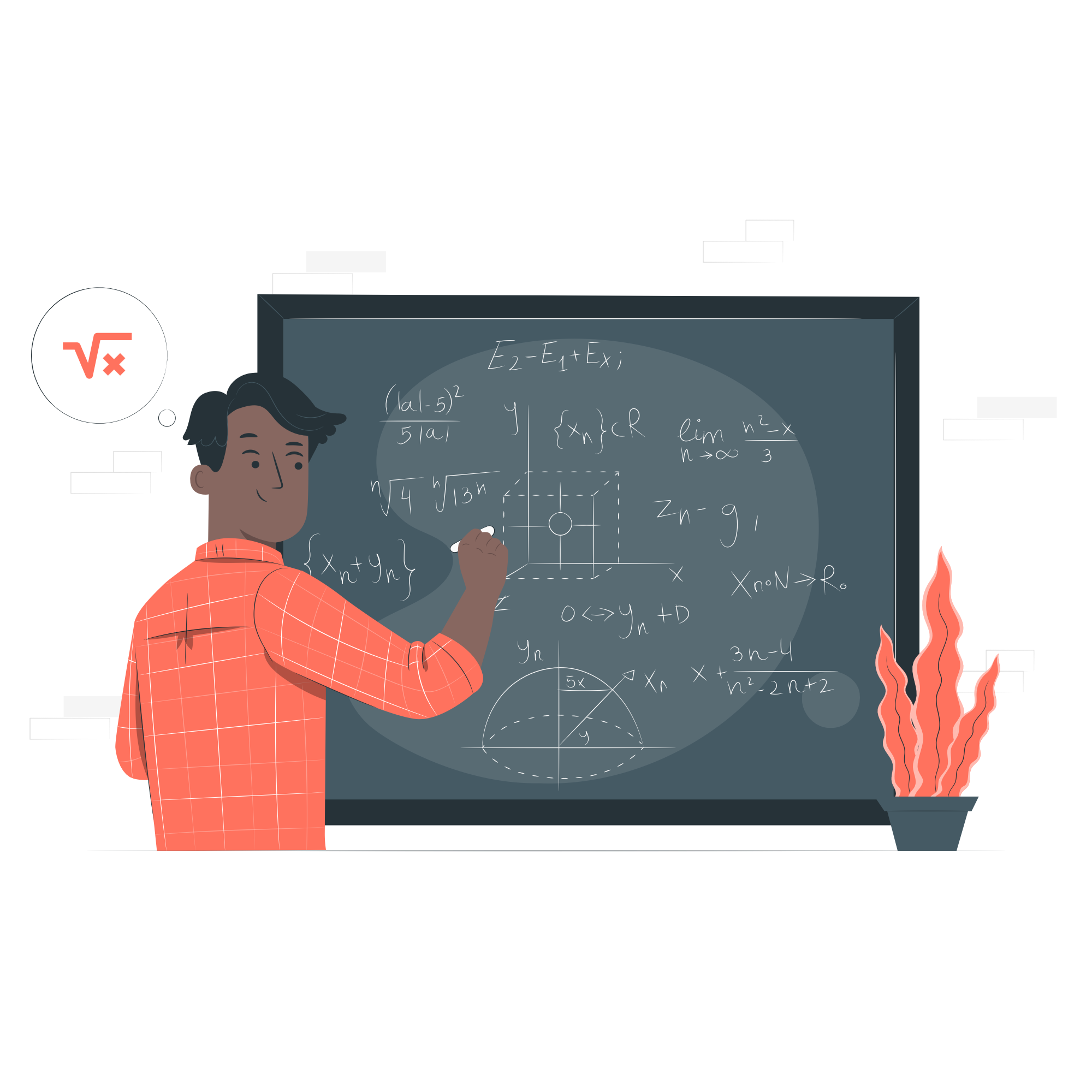 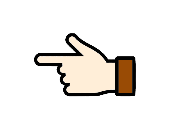 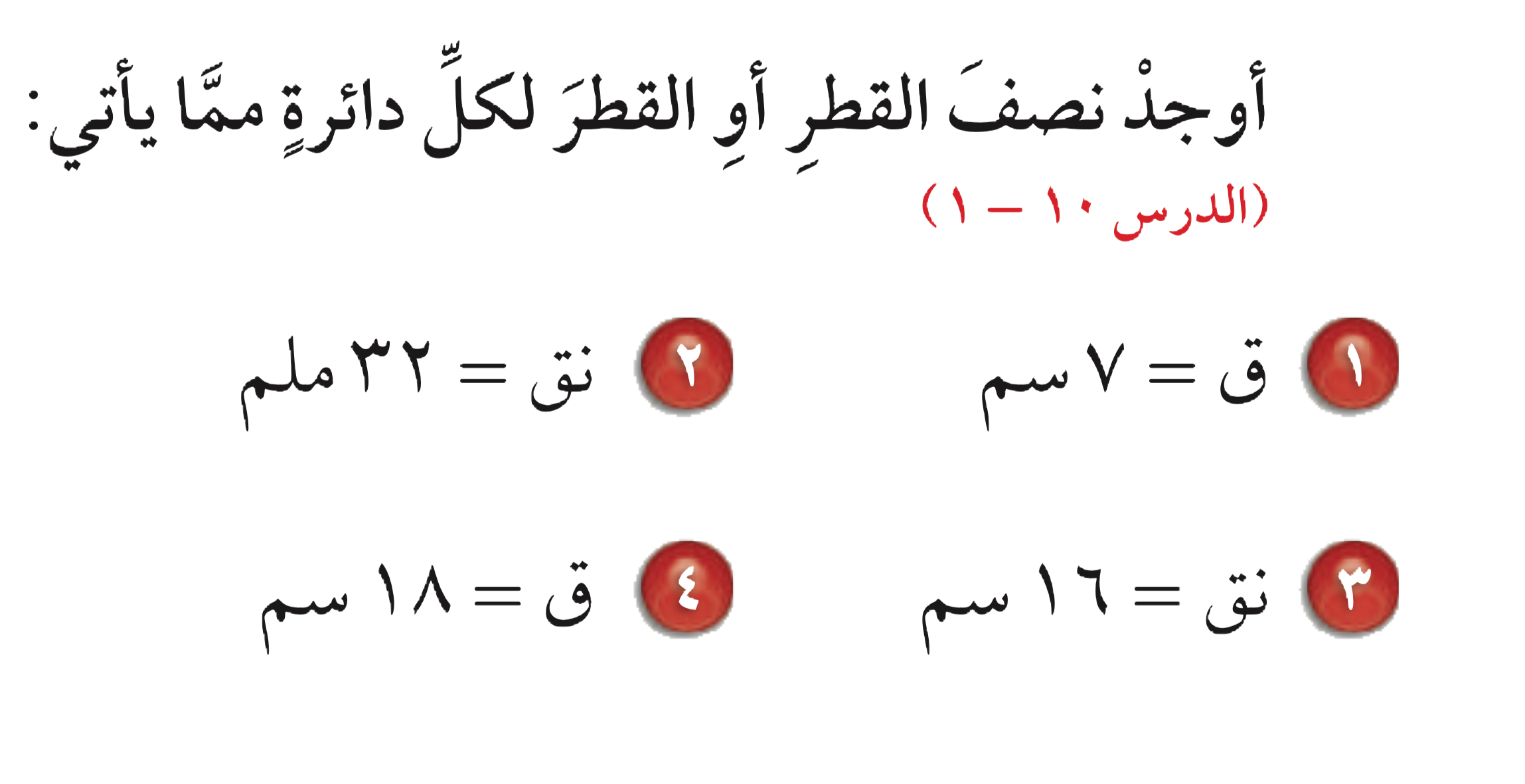 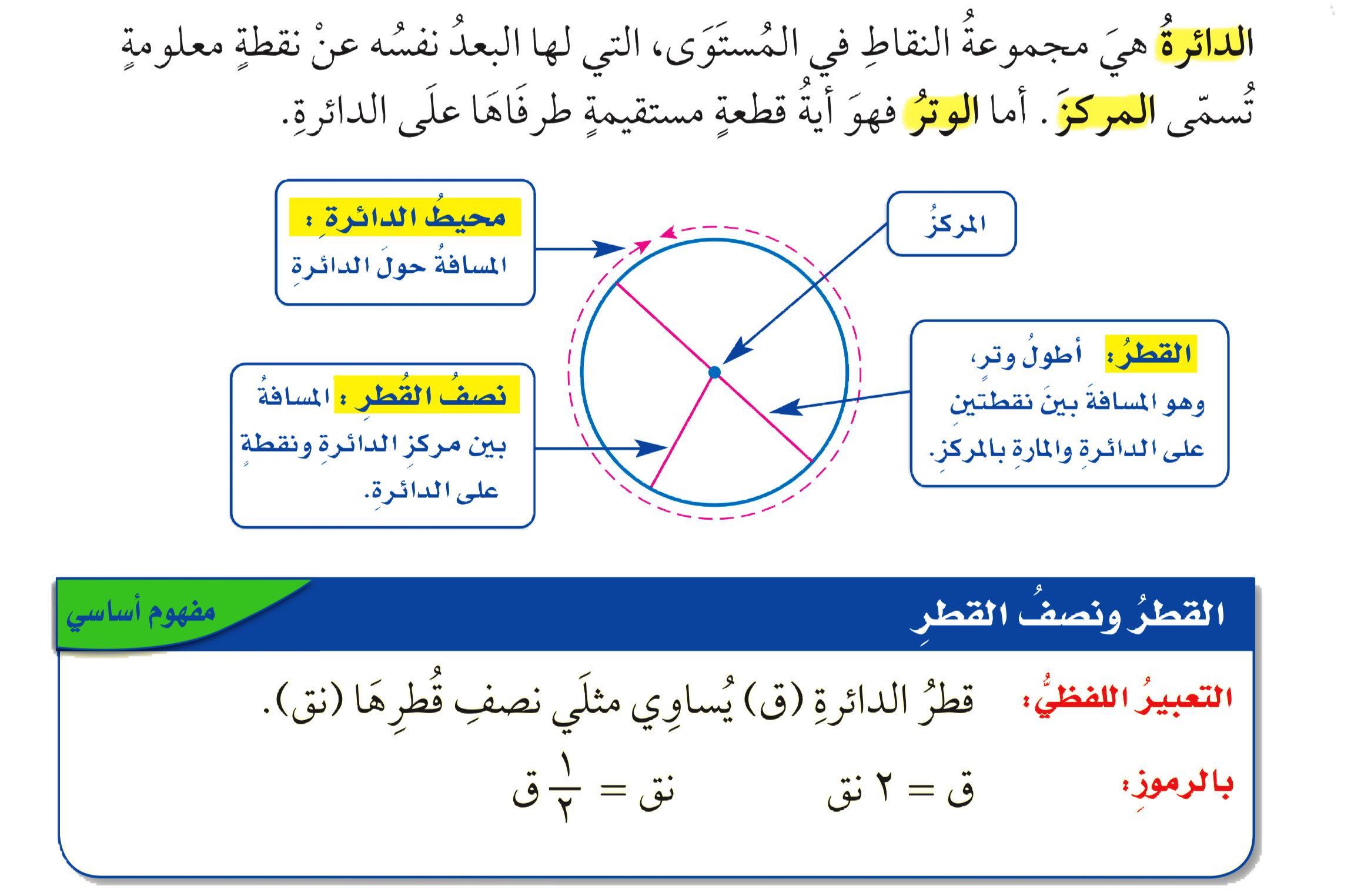 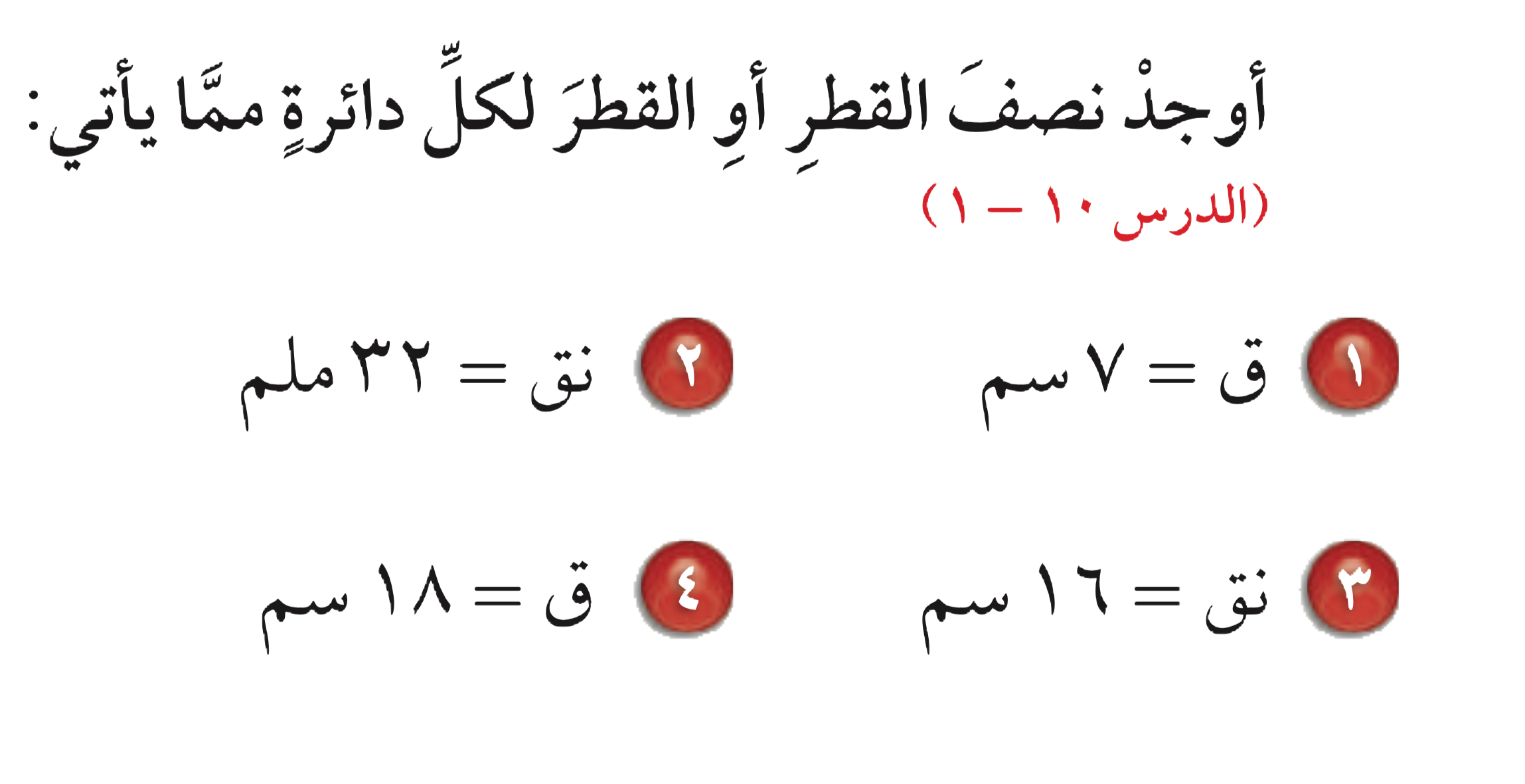 نق = ٣٫٥ سم
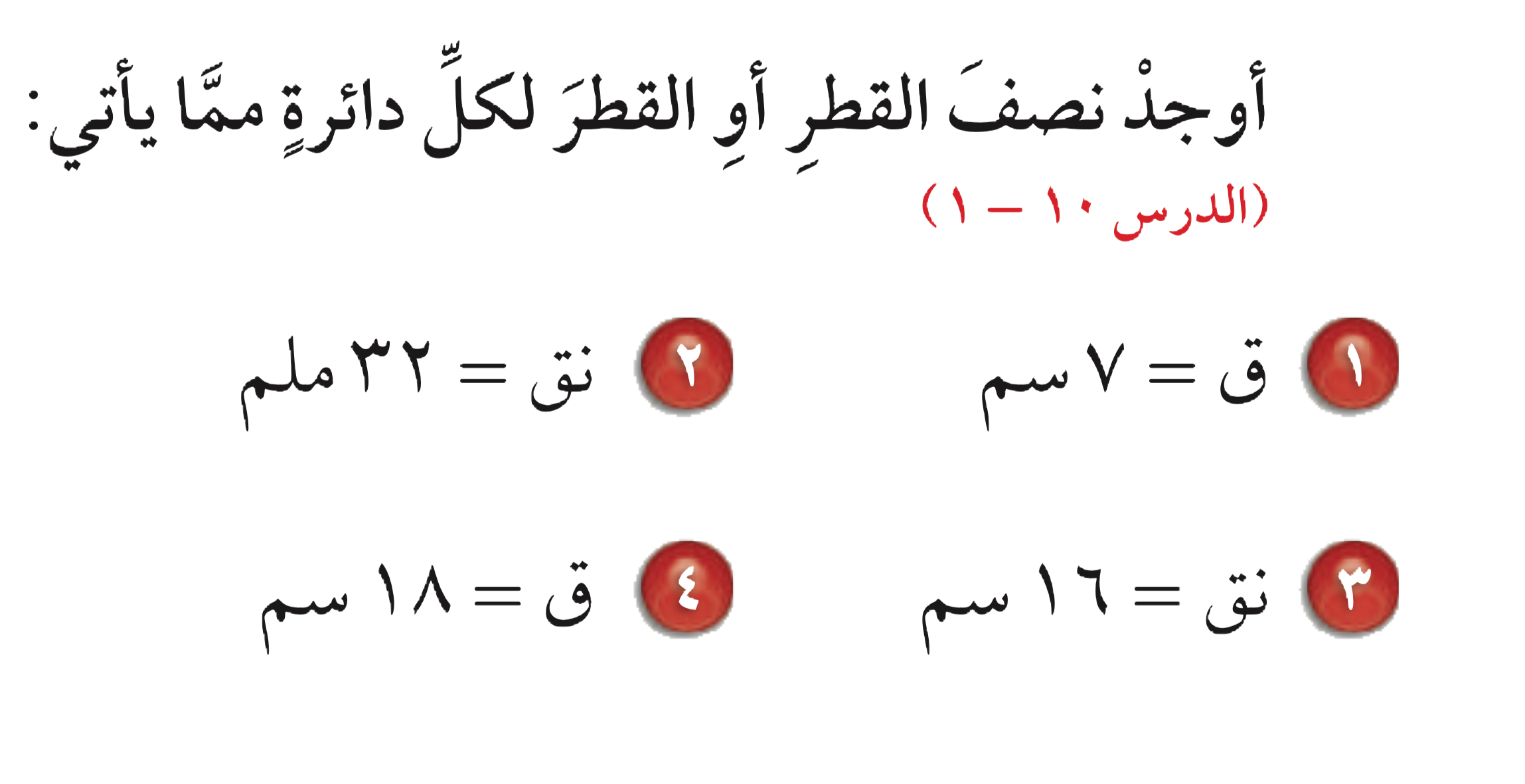 ق = ٦٤ ملم
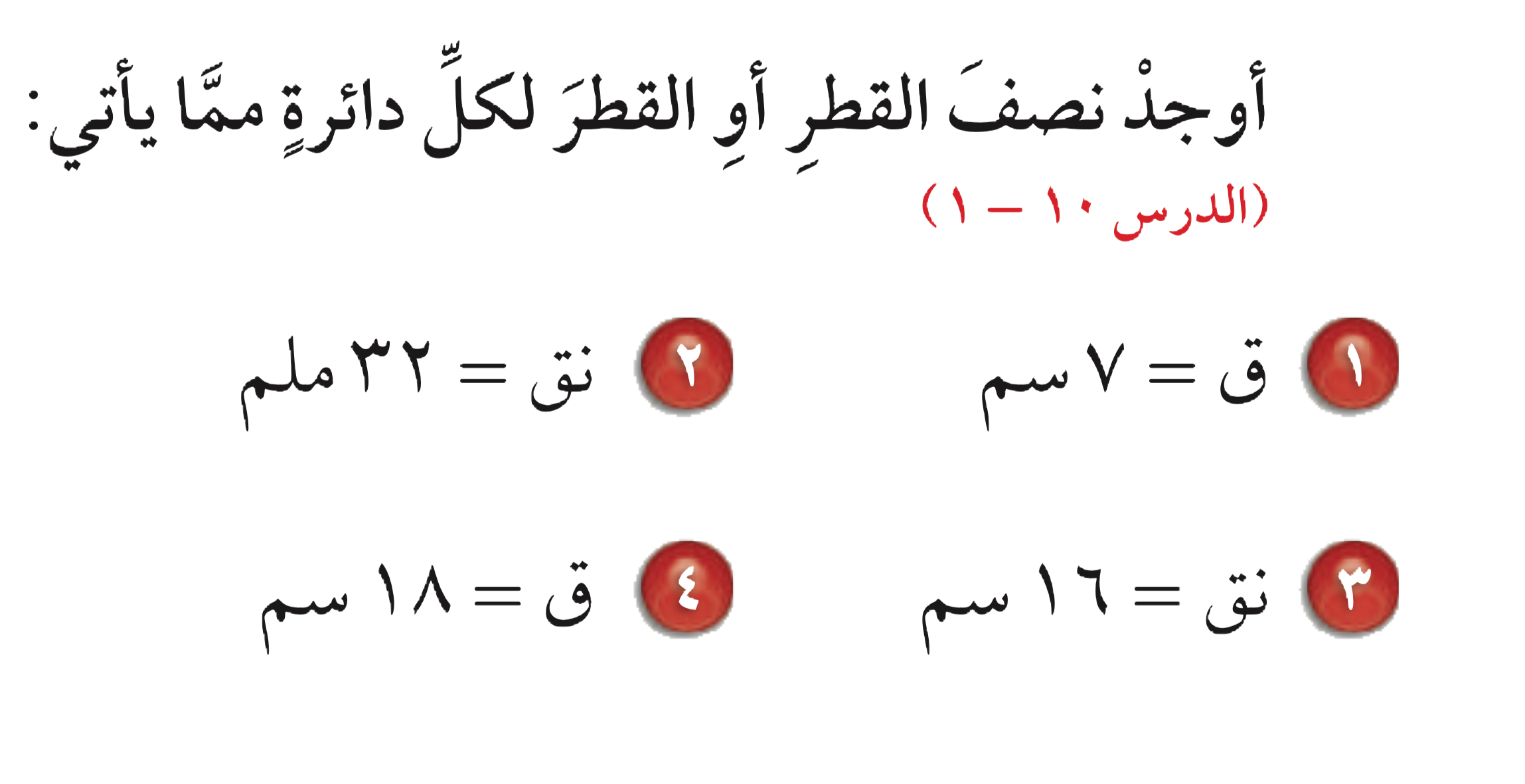 ق = ٣٢ سم
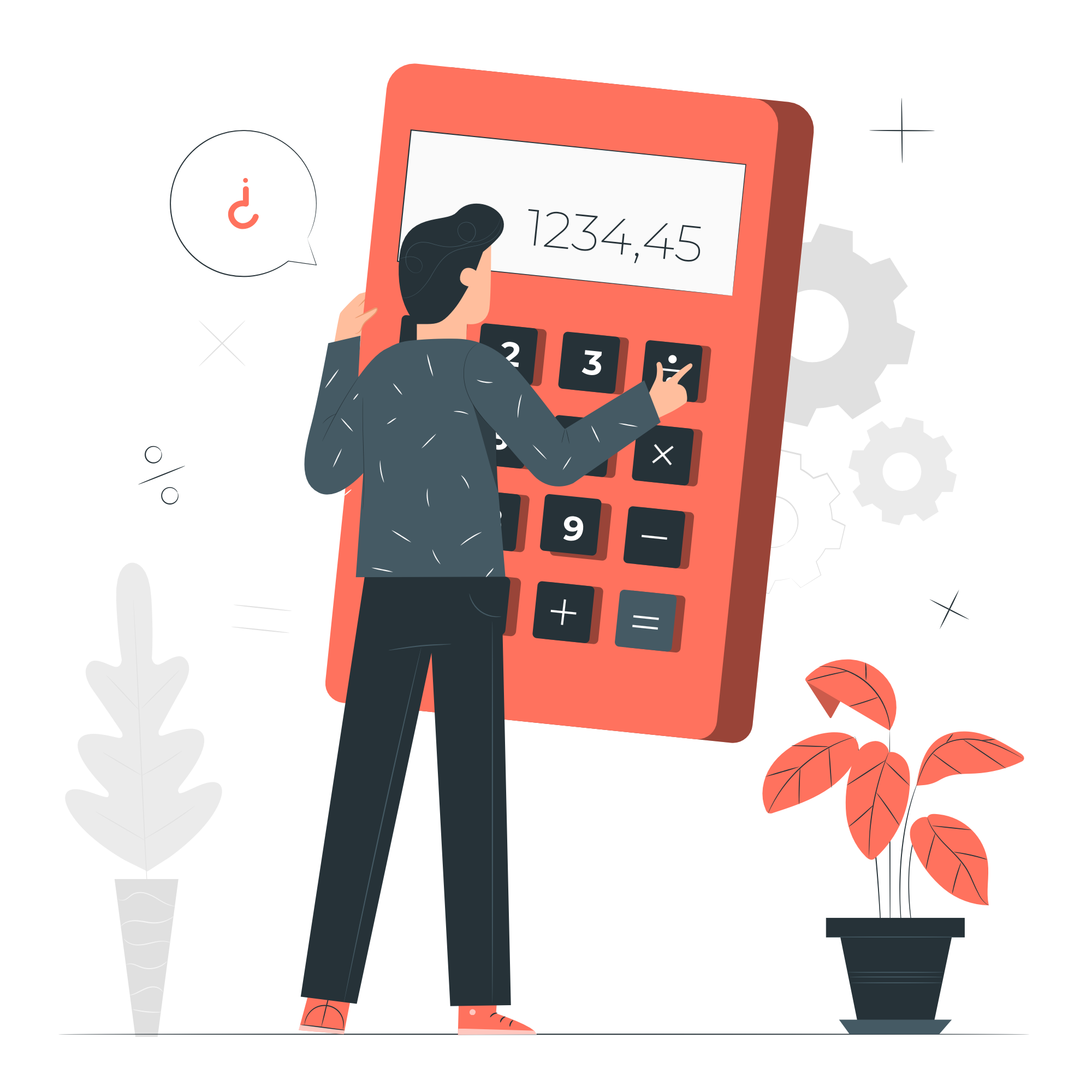 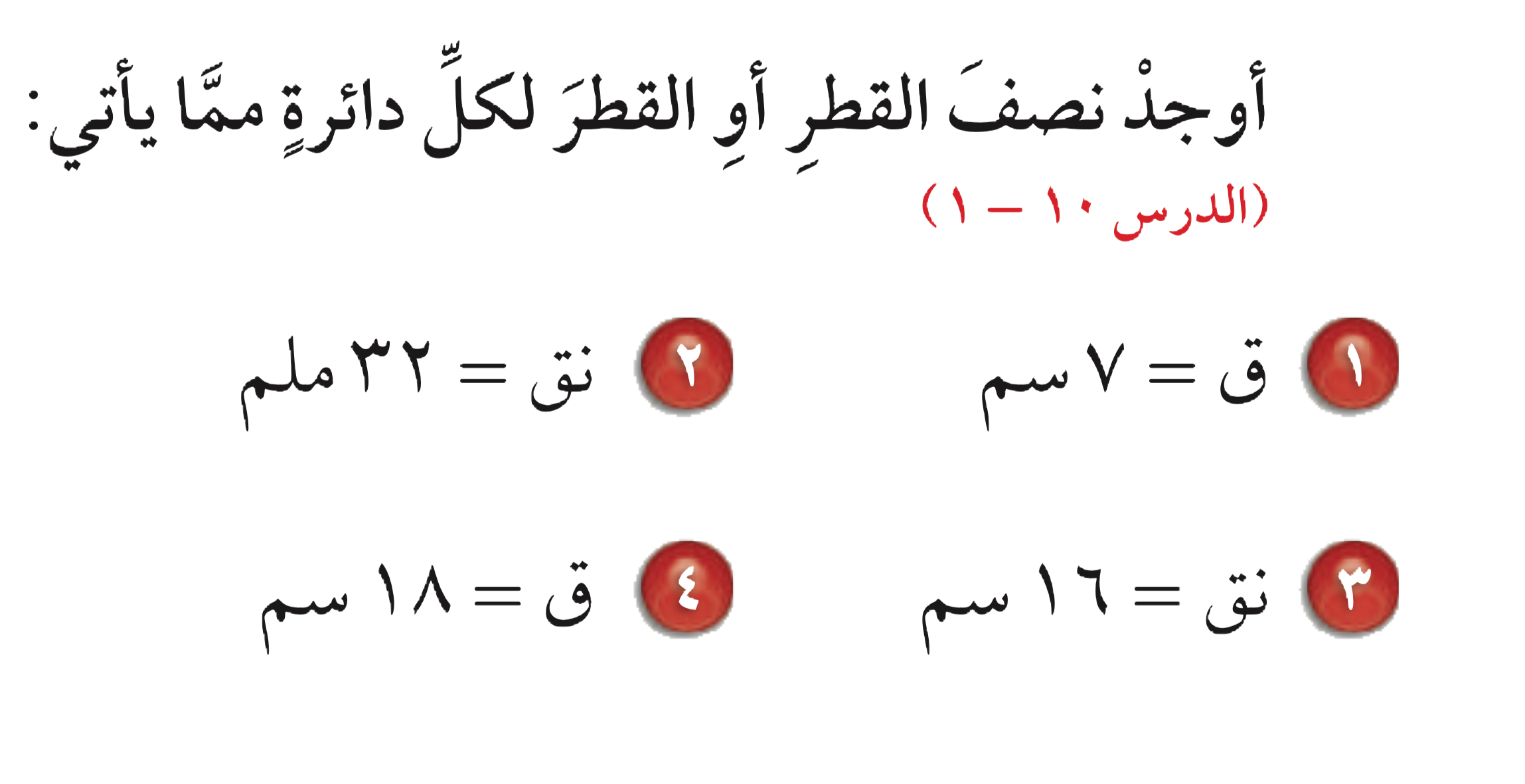 نق = ٩ سم
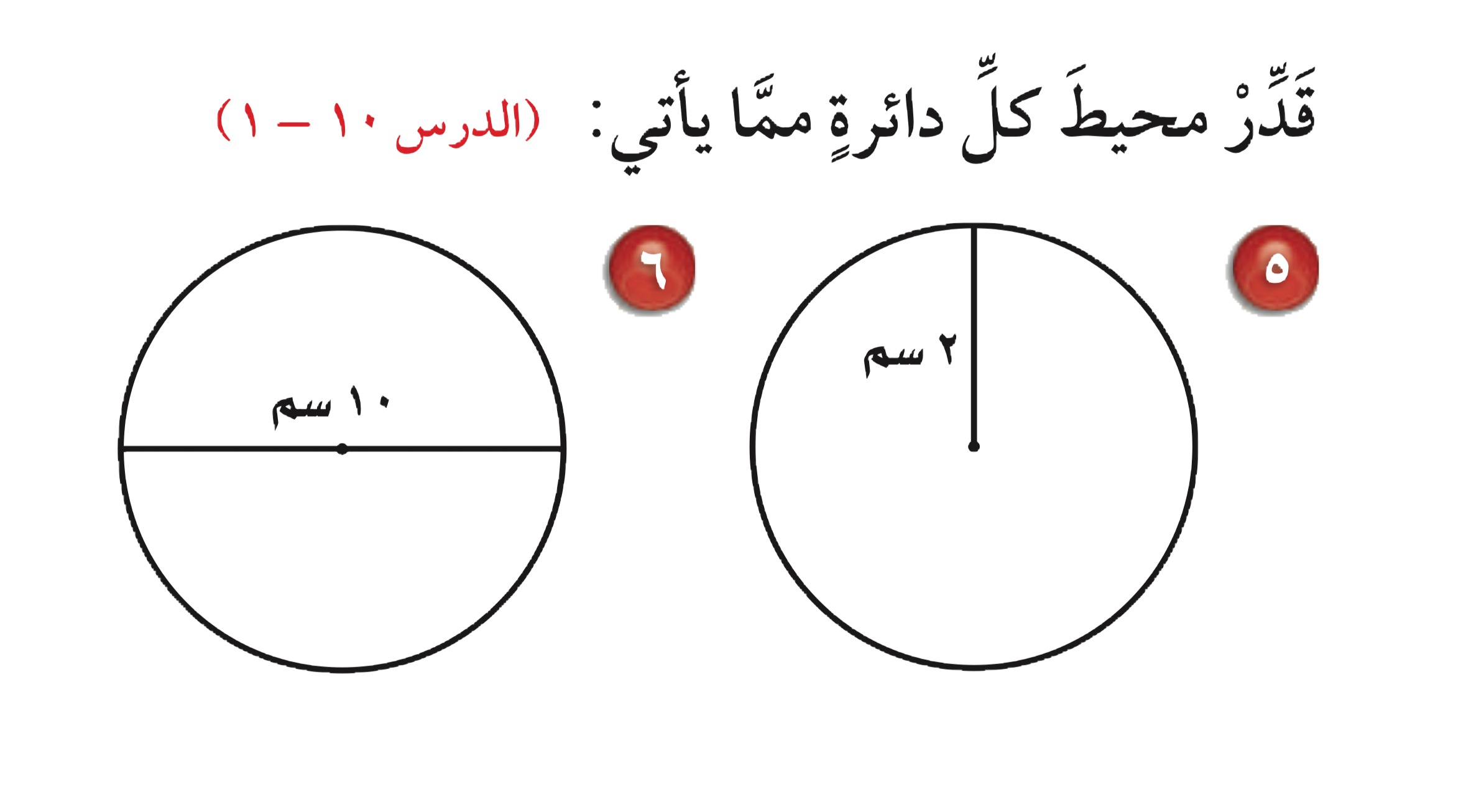 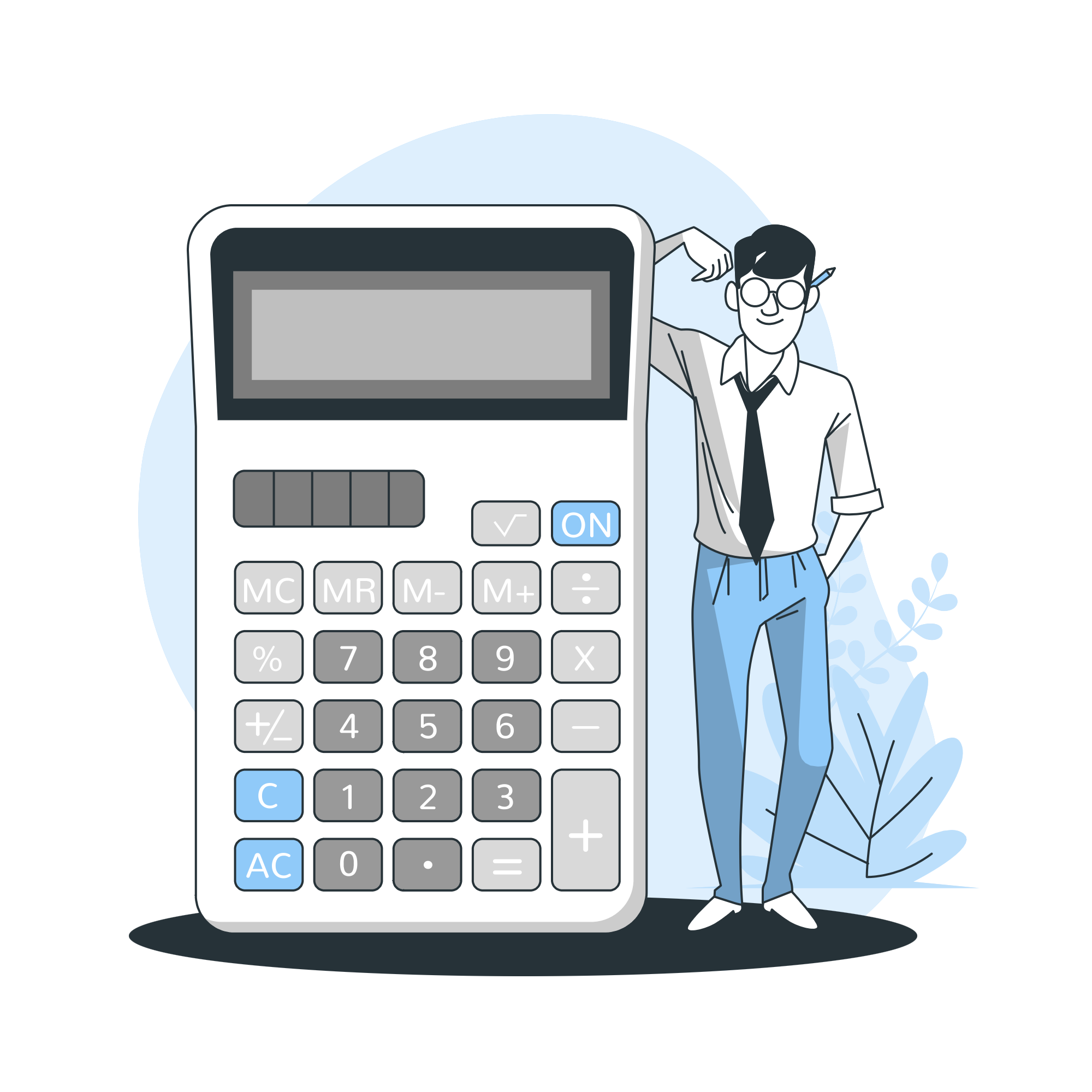 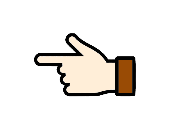 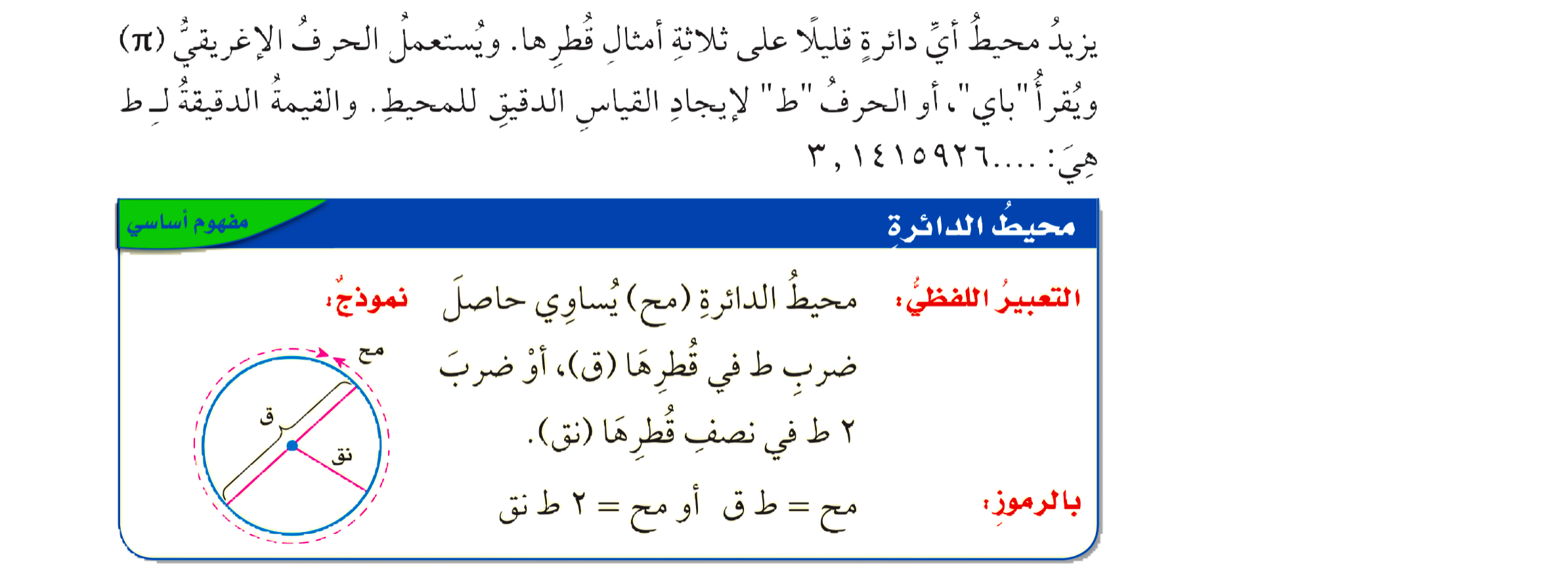 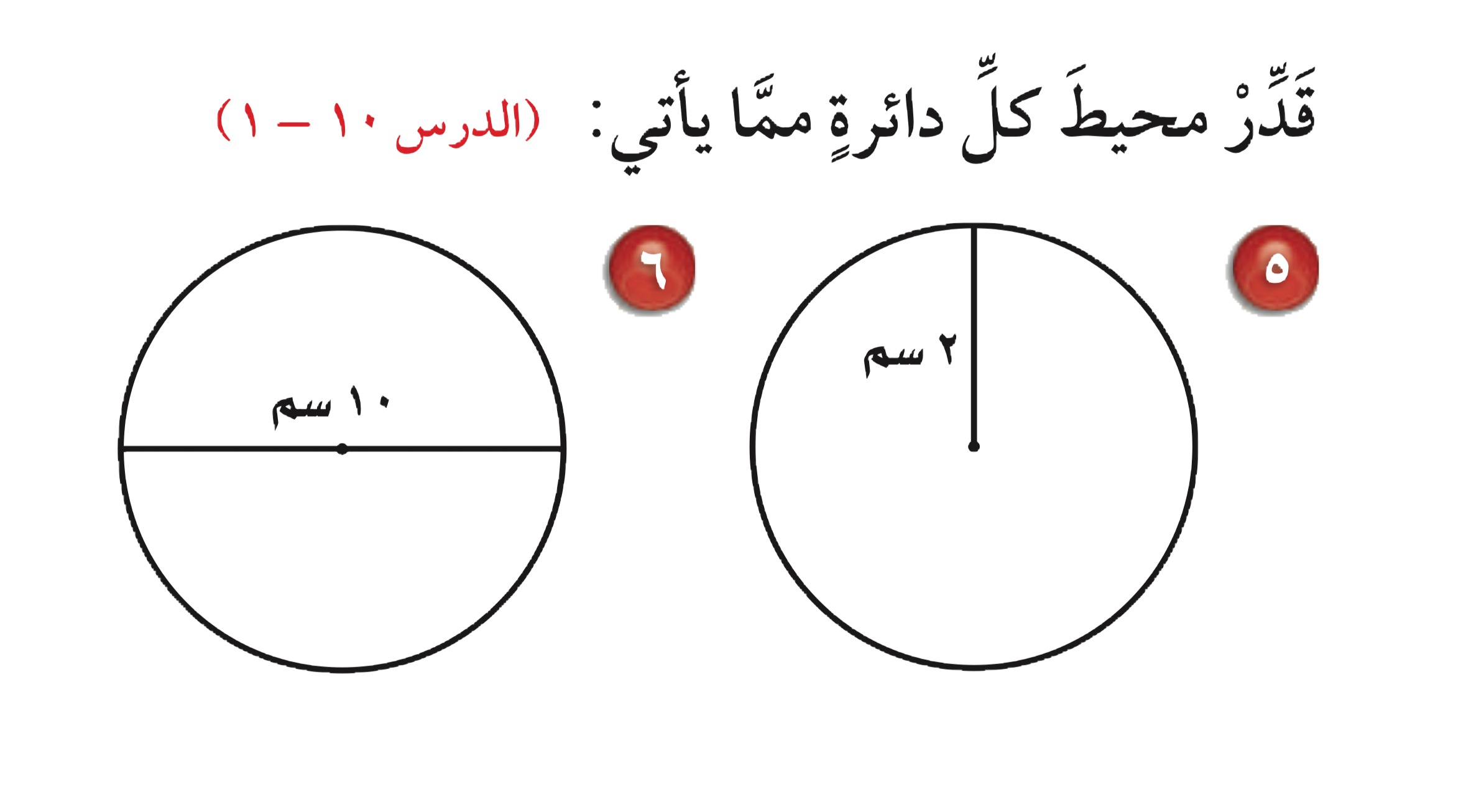 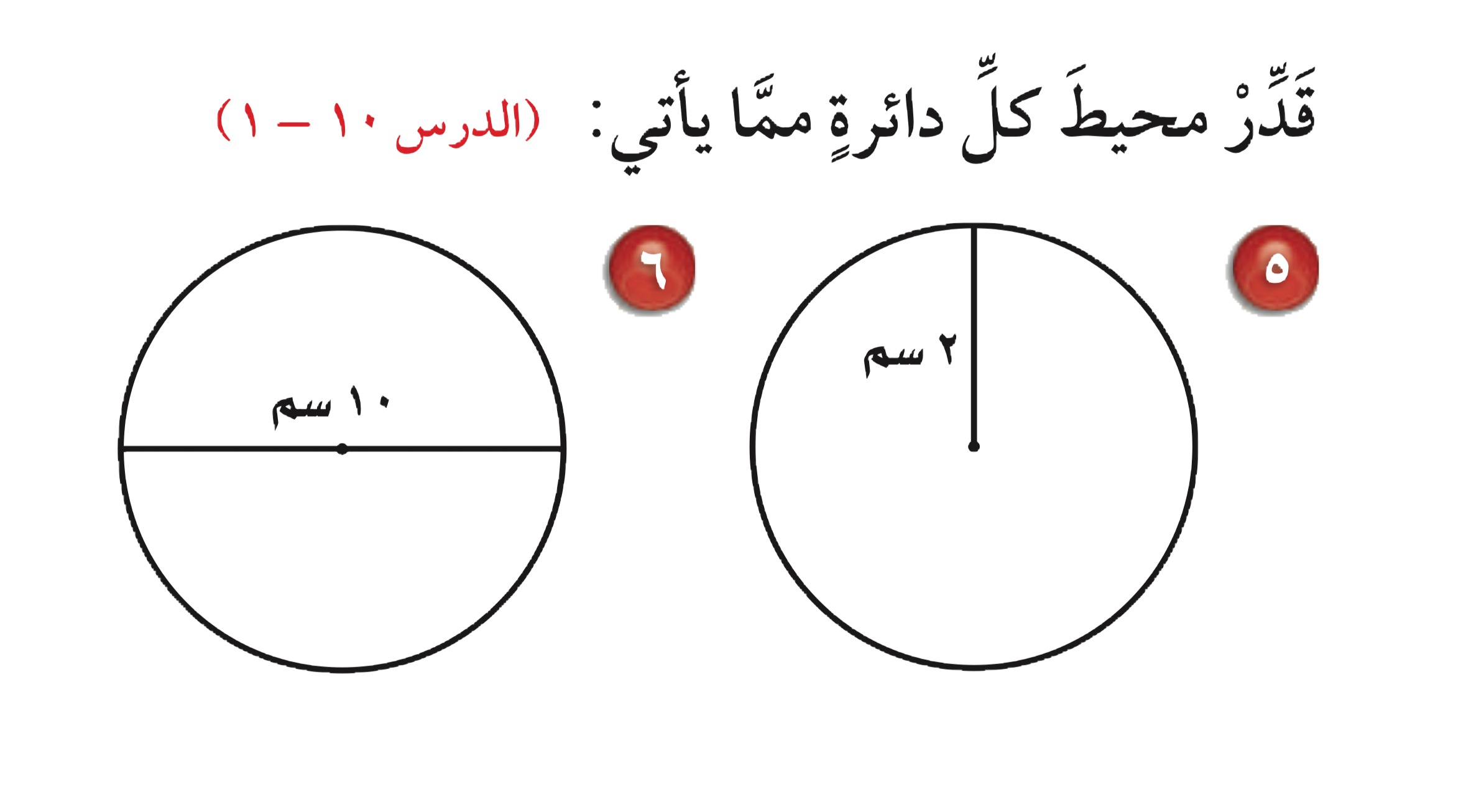 مح = ١٢ سم
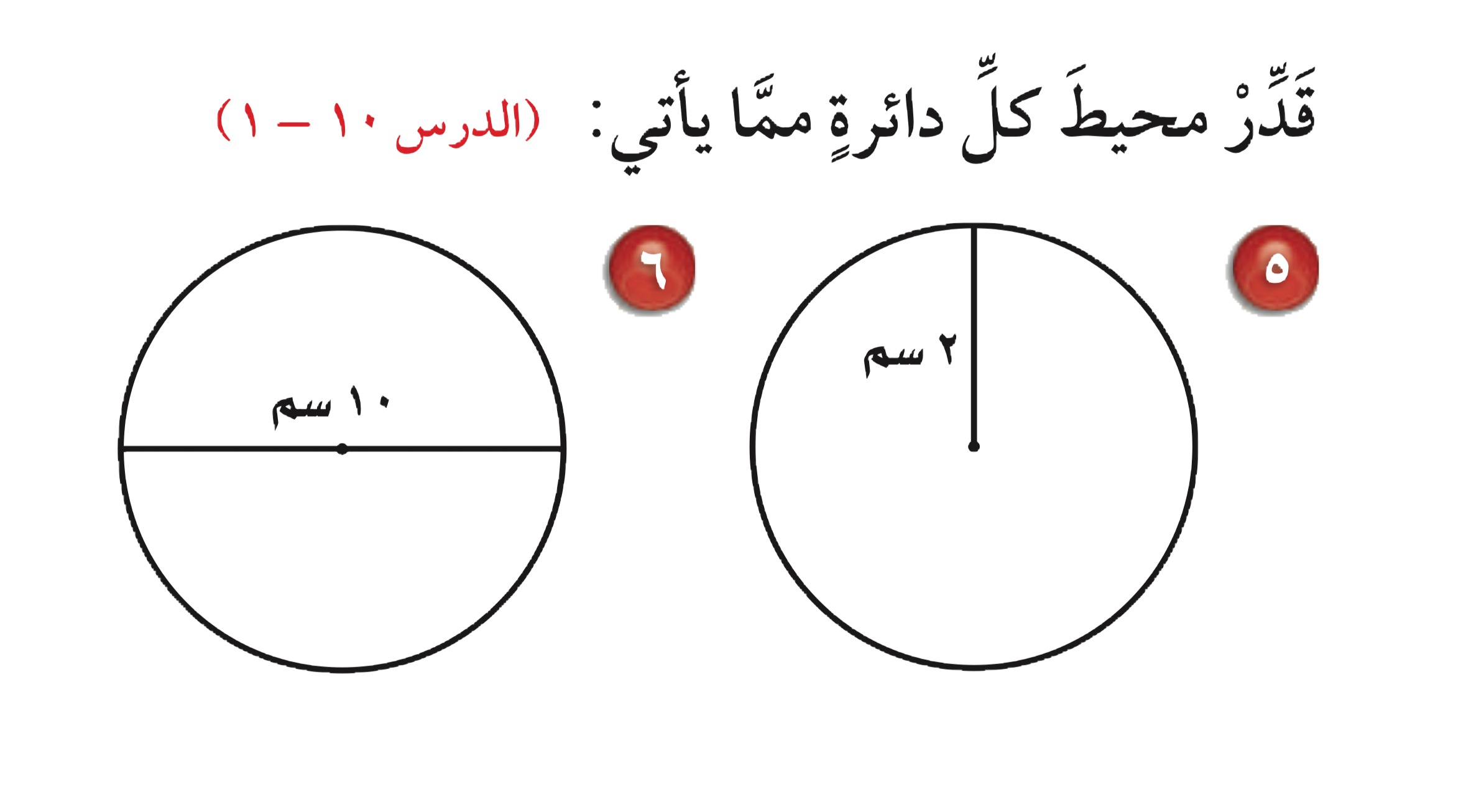 مح = ٣٠ سم
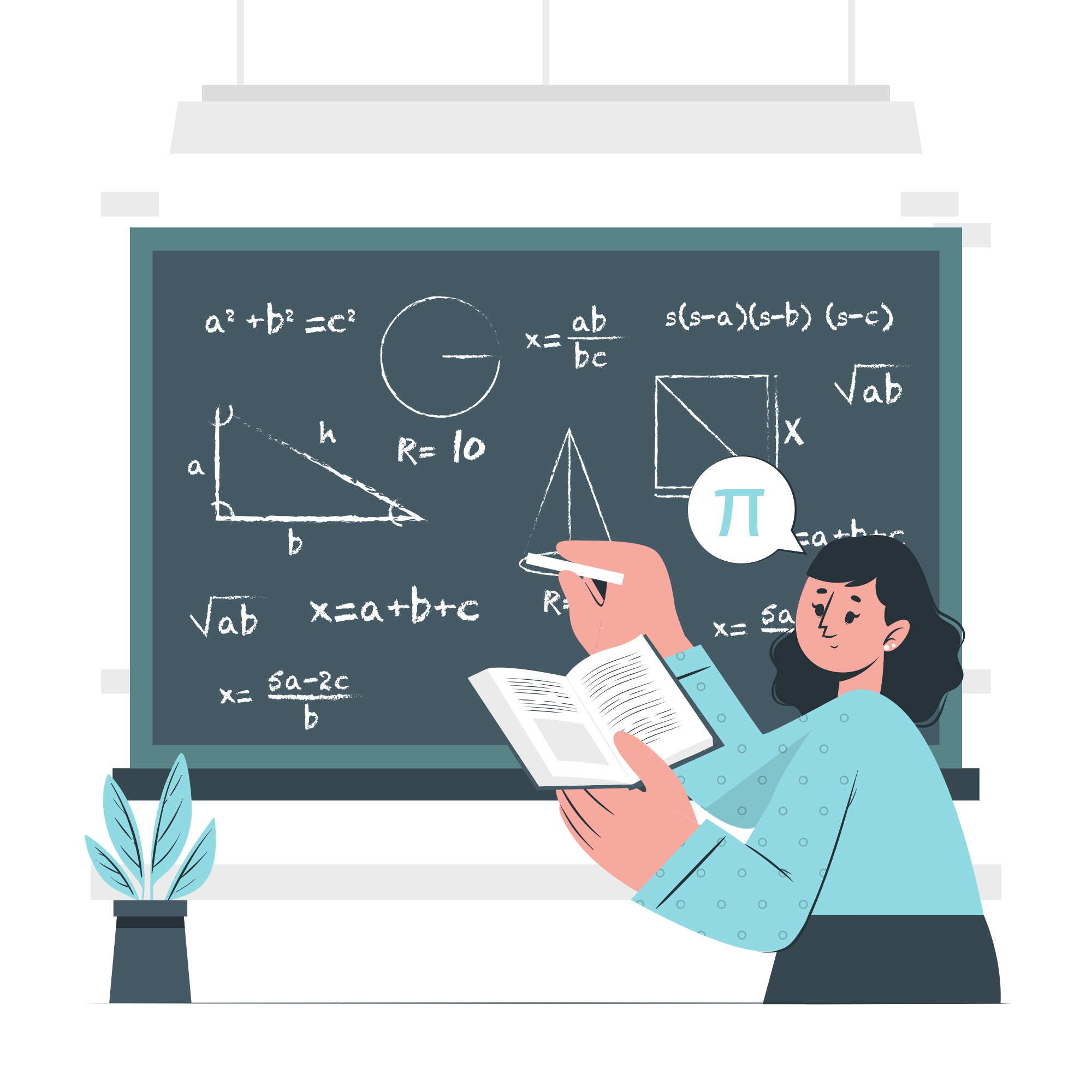 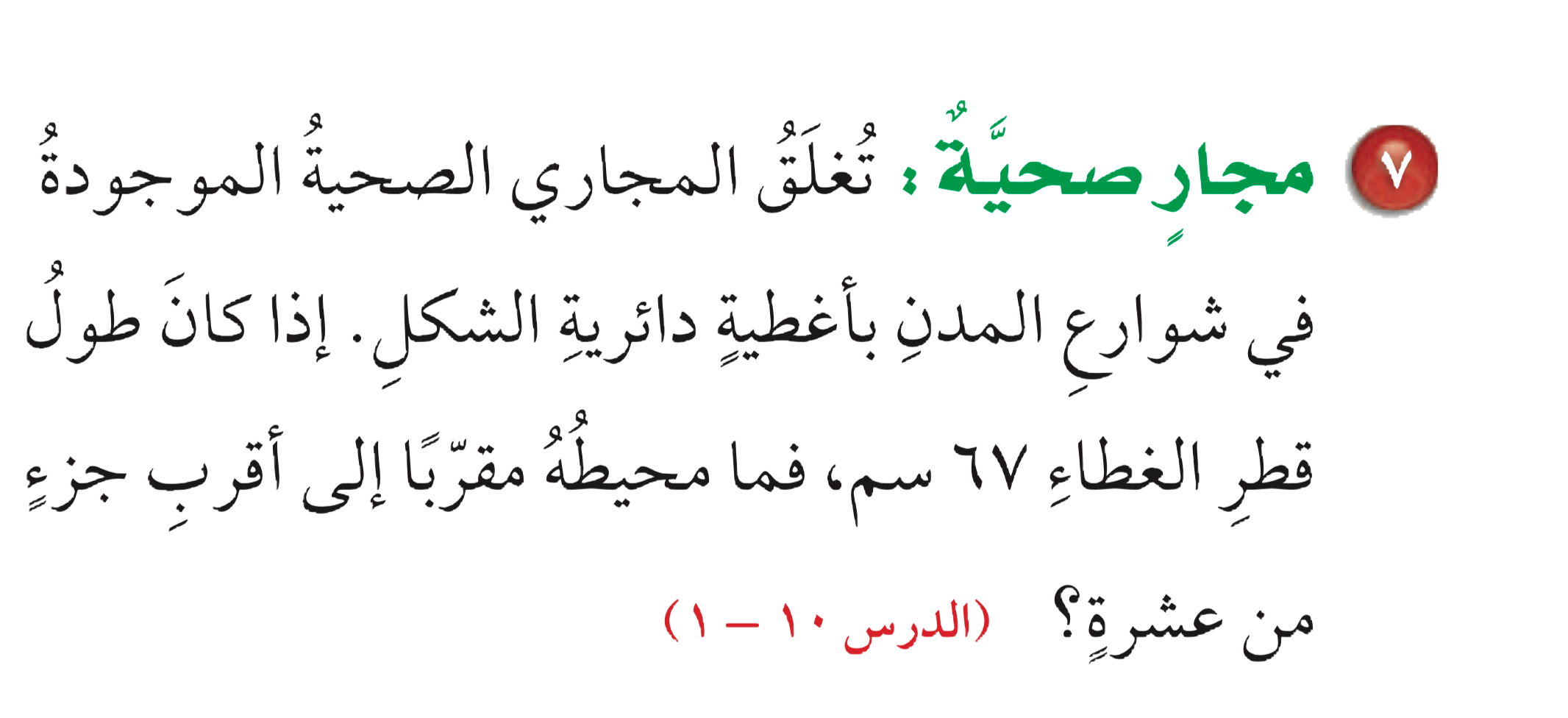 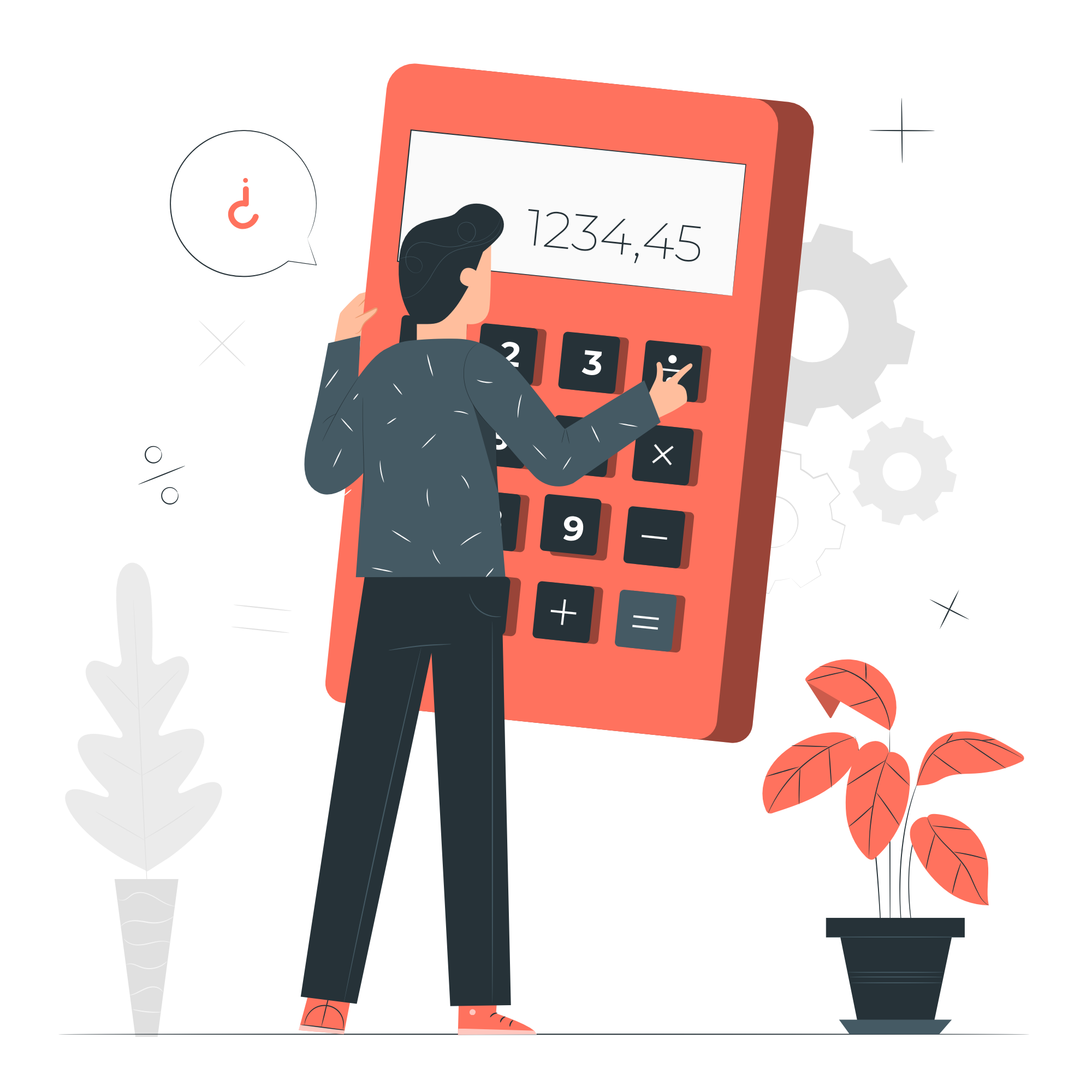 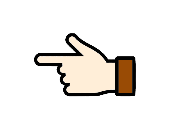 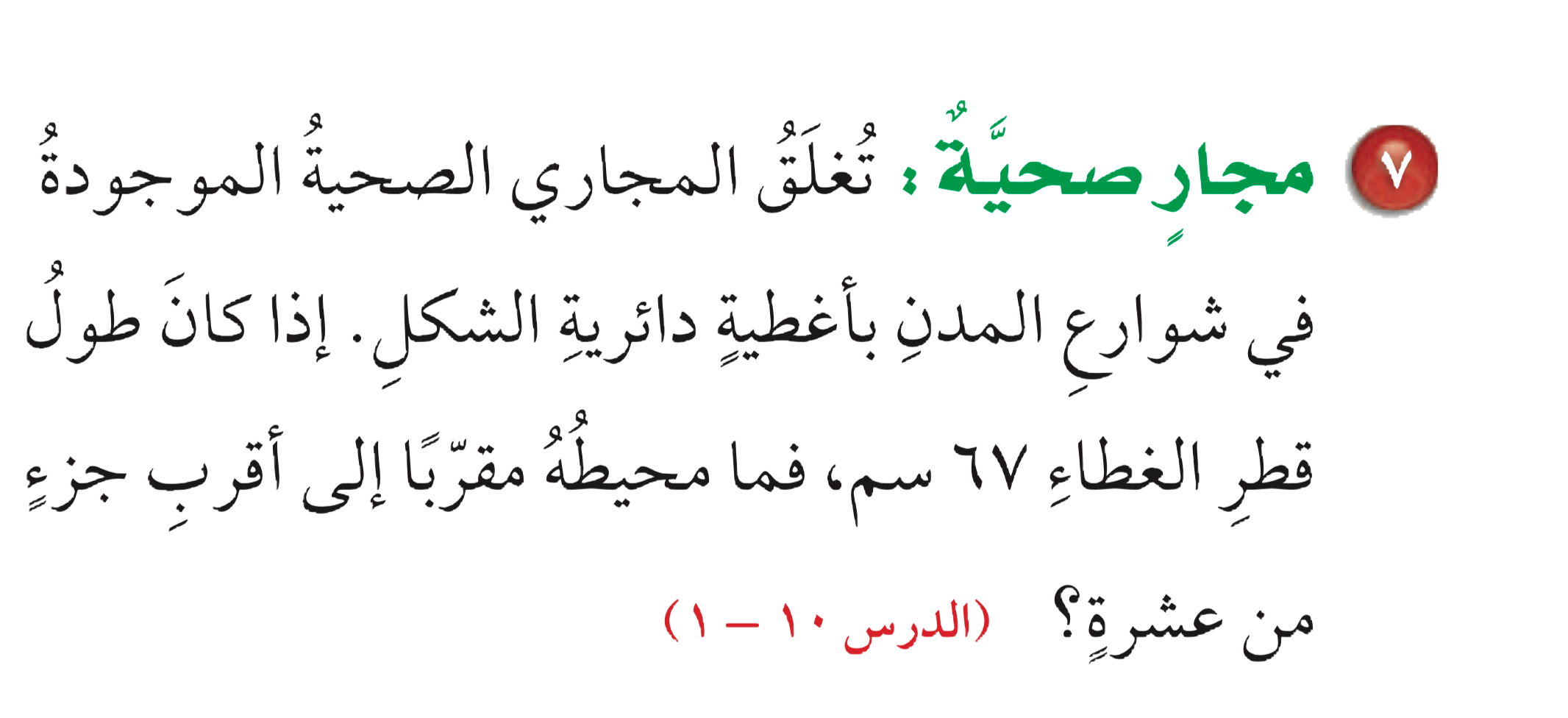 محيطه = ٢١٠٫٤ سم
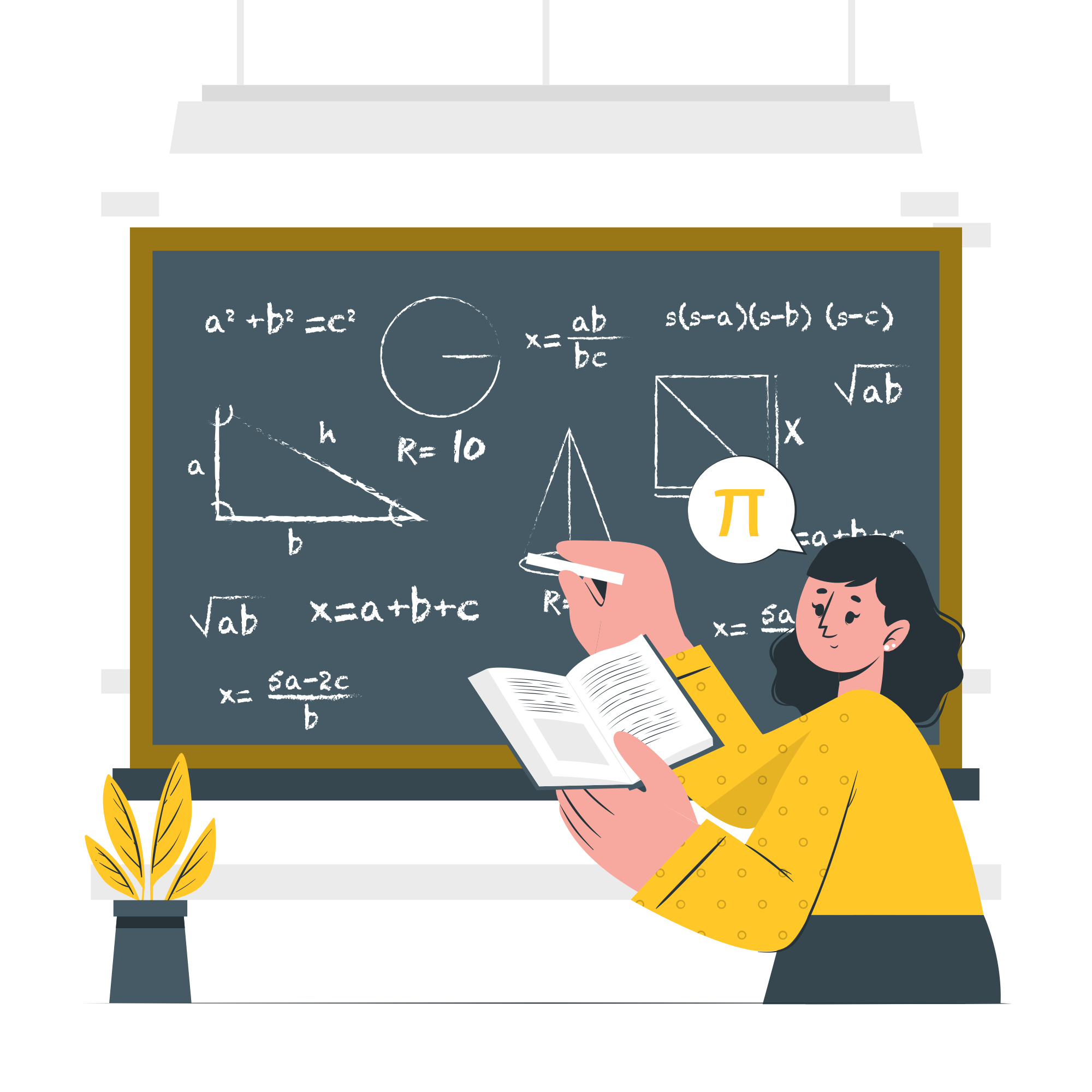 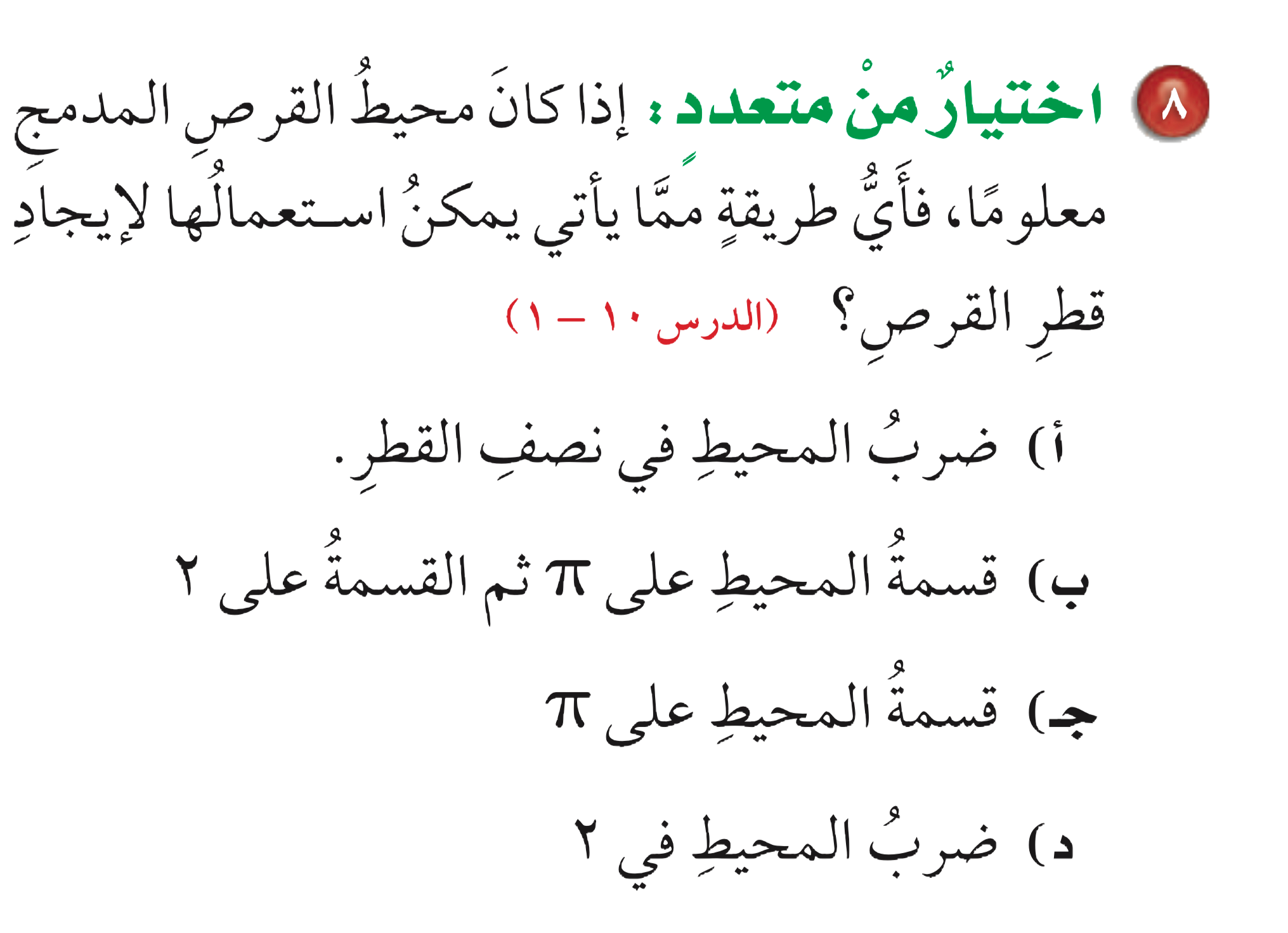 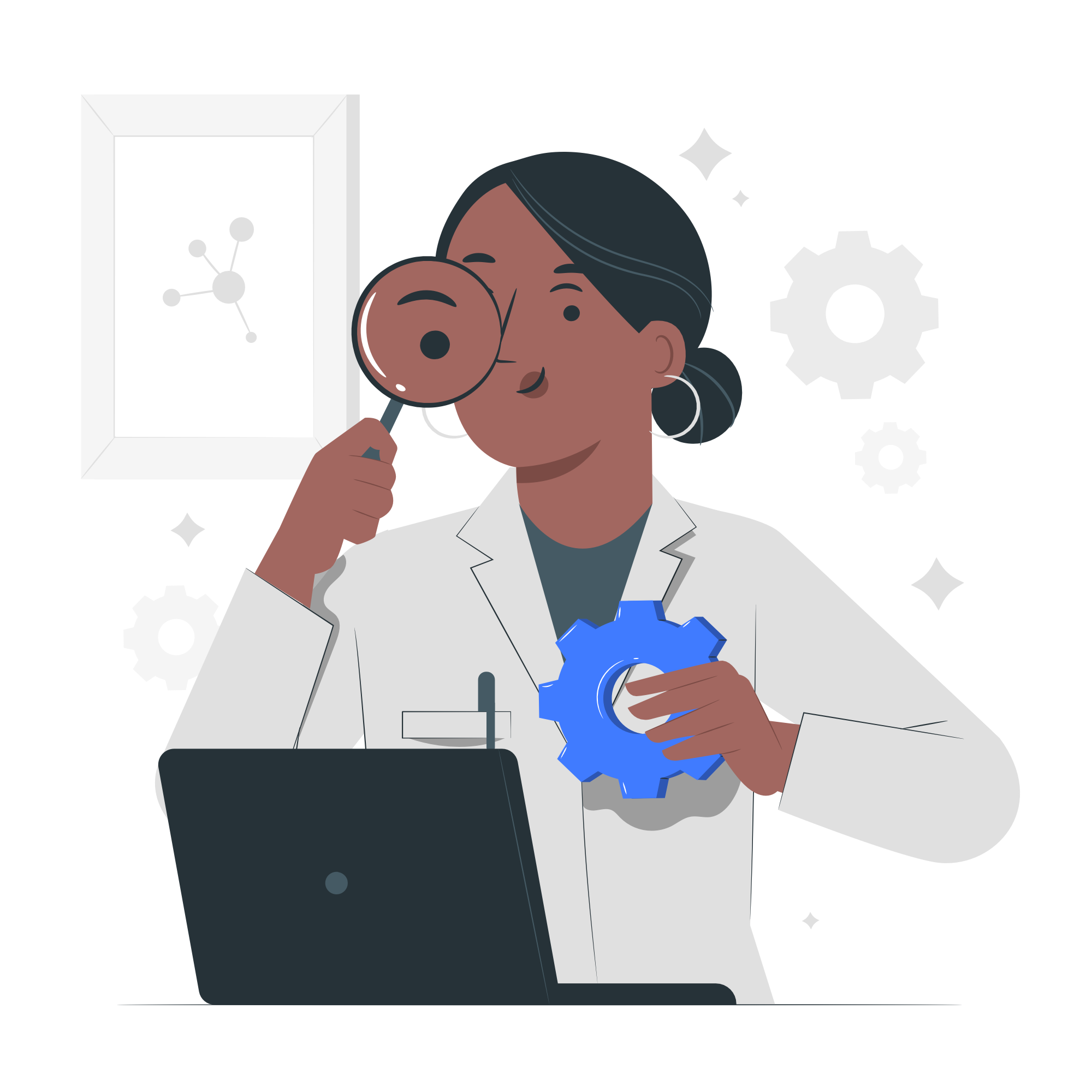 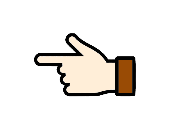 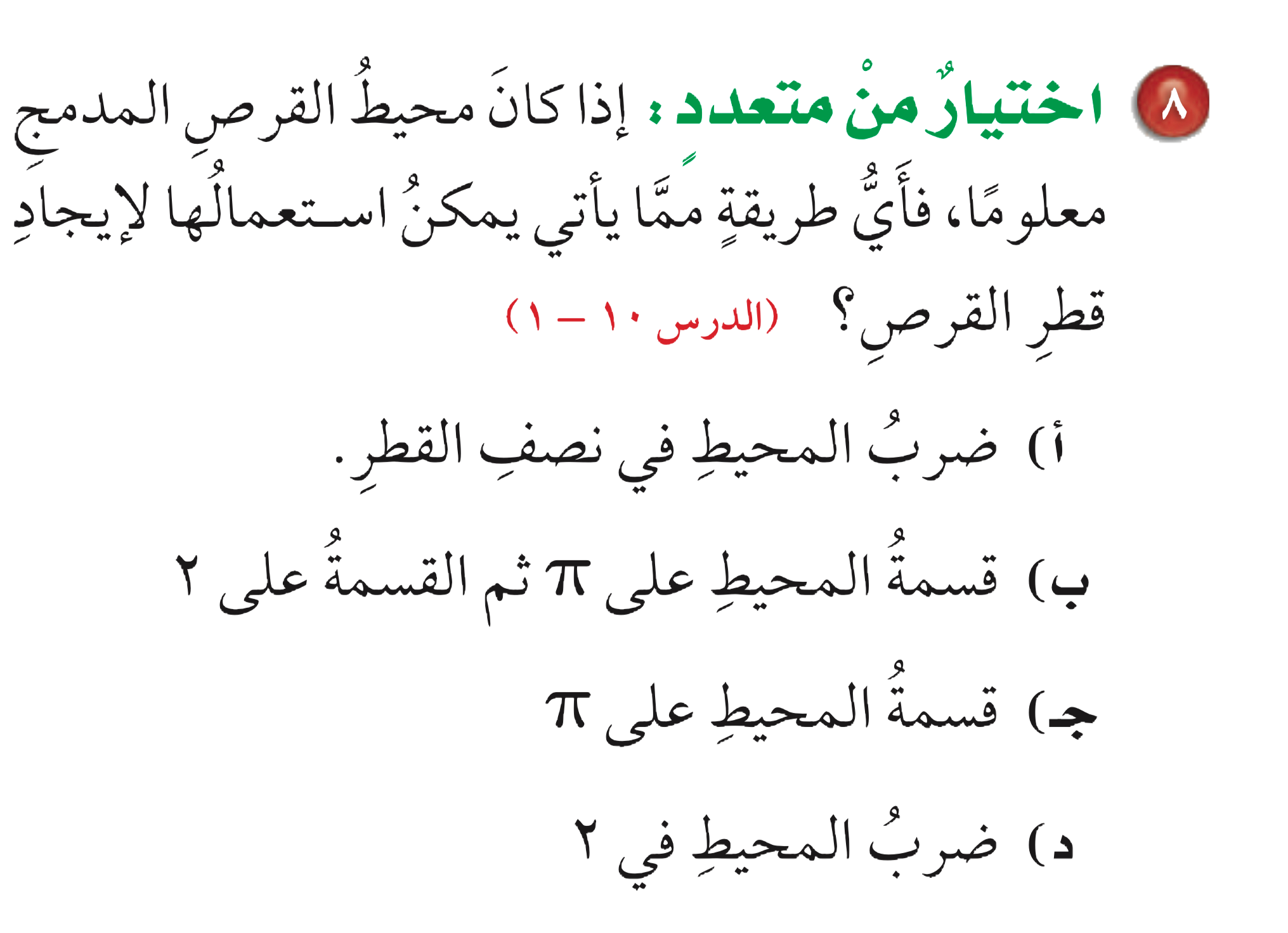 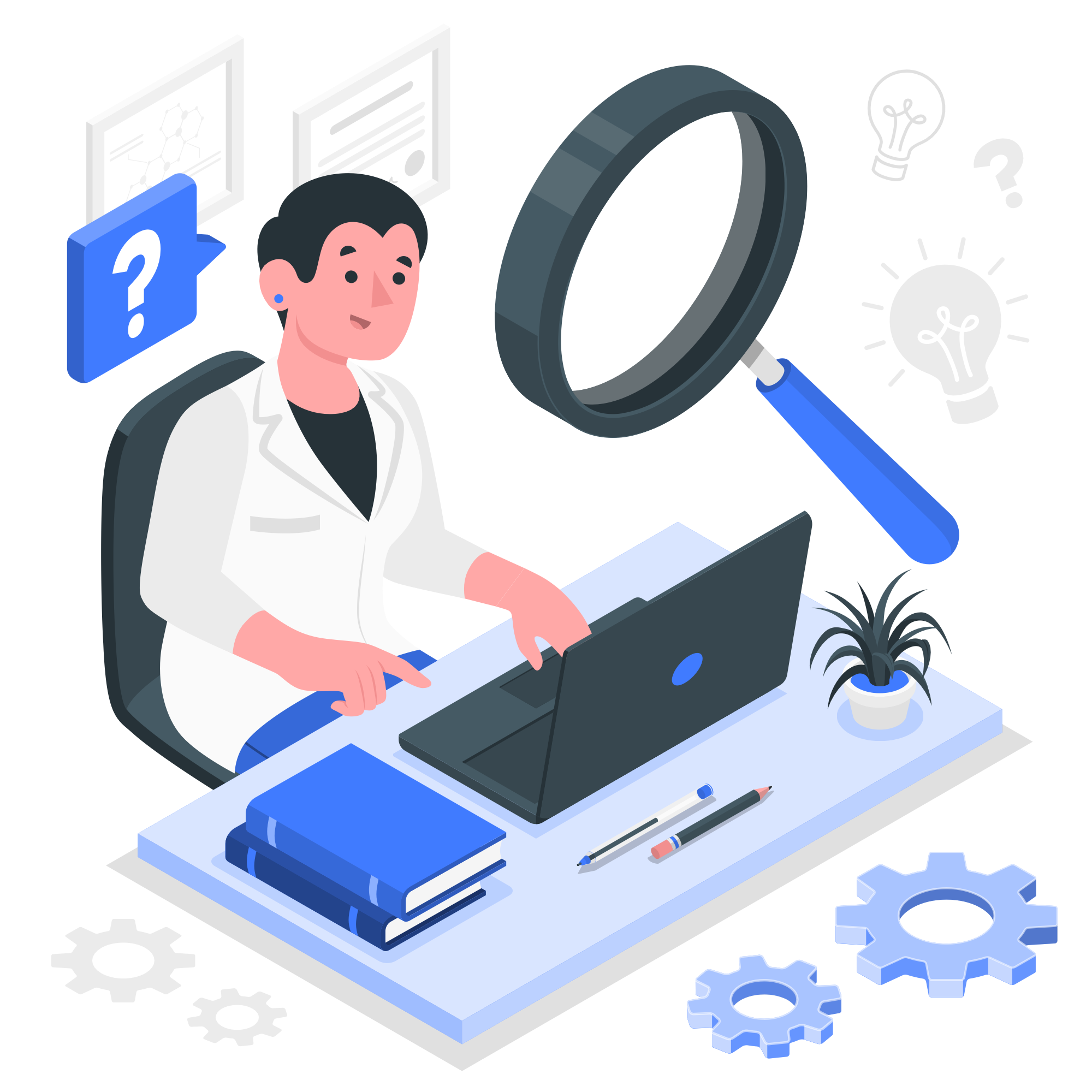 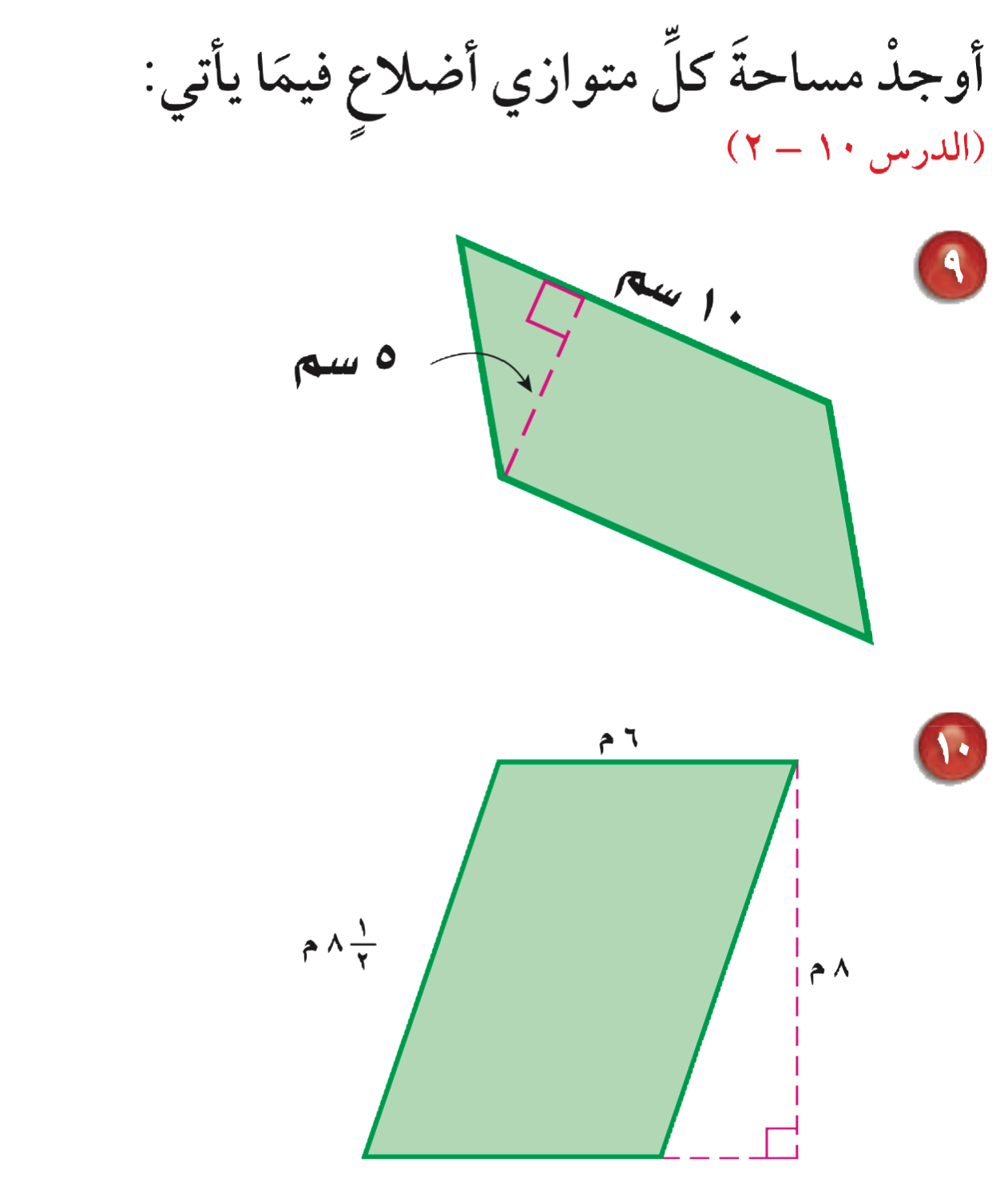 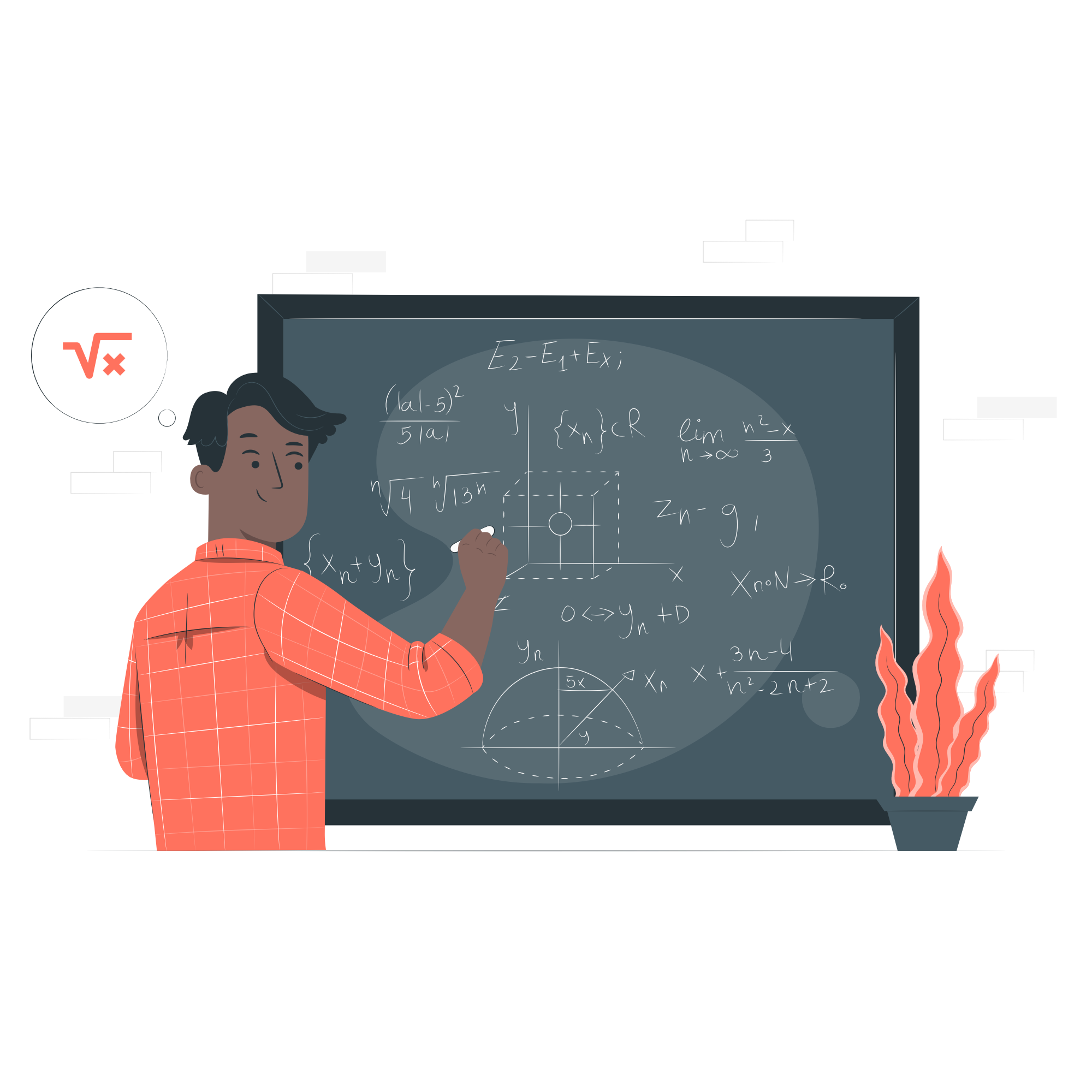 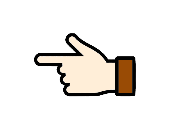 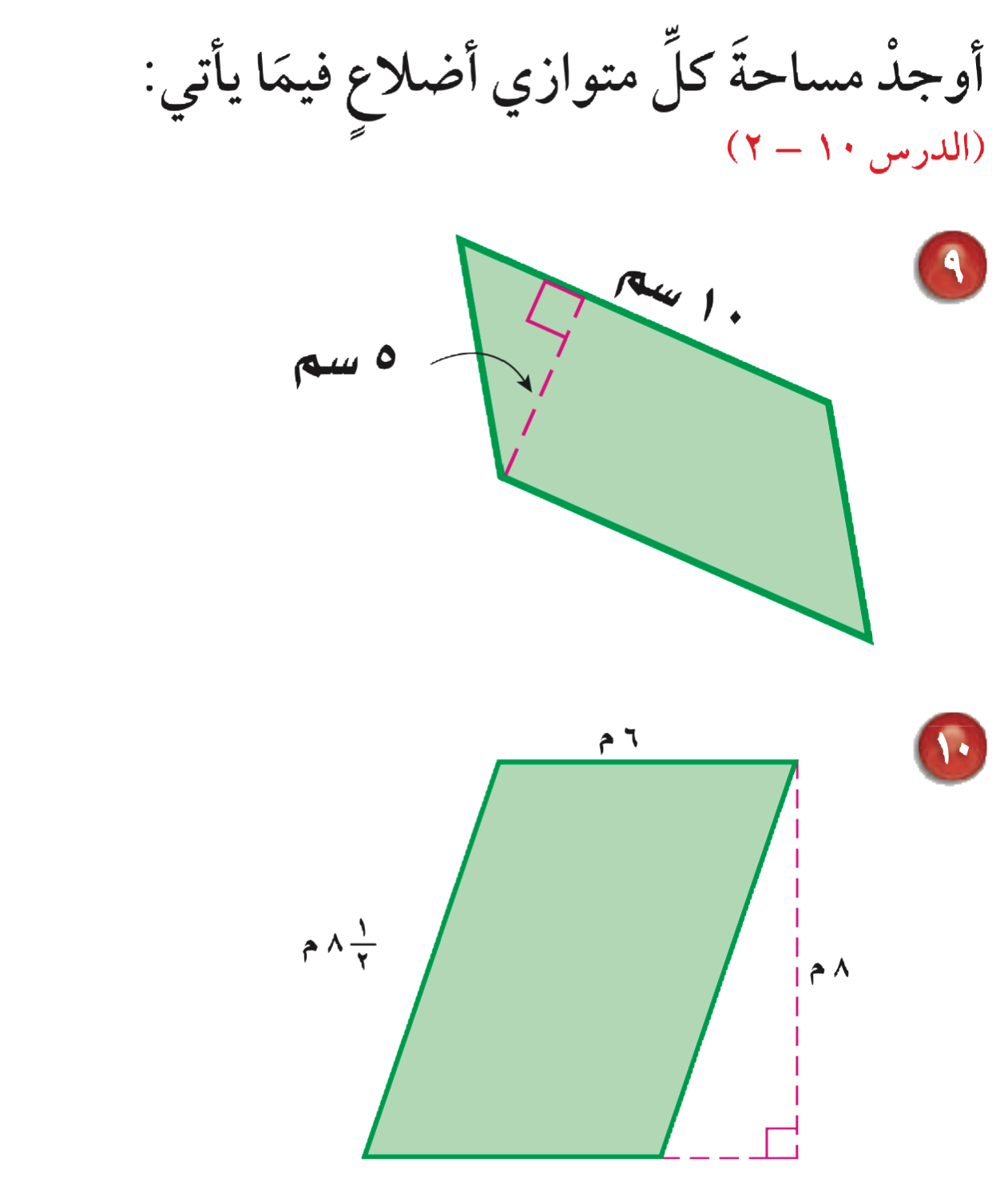 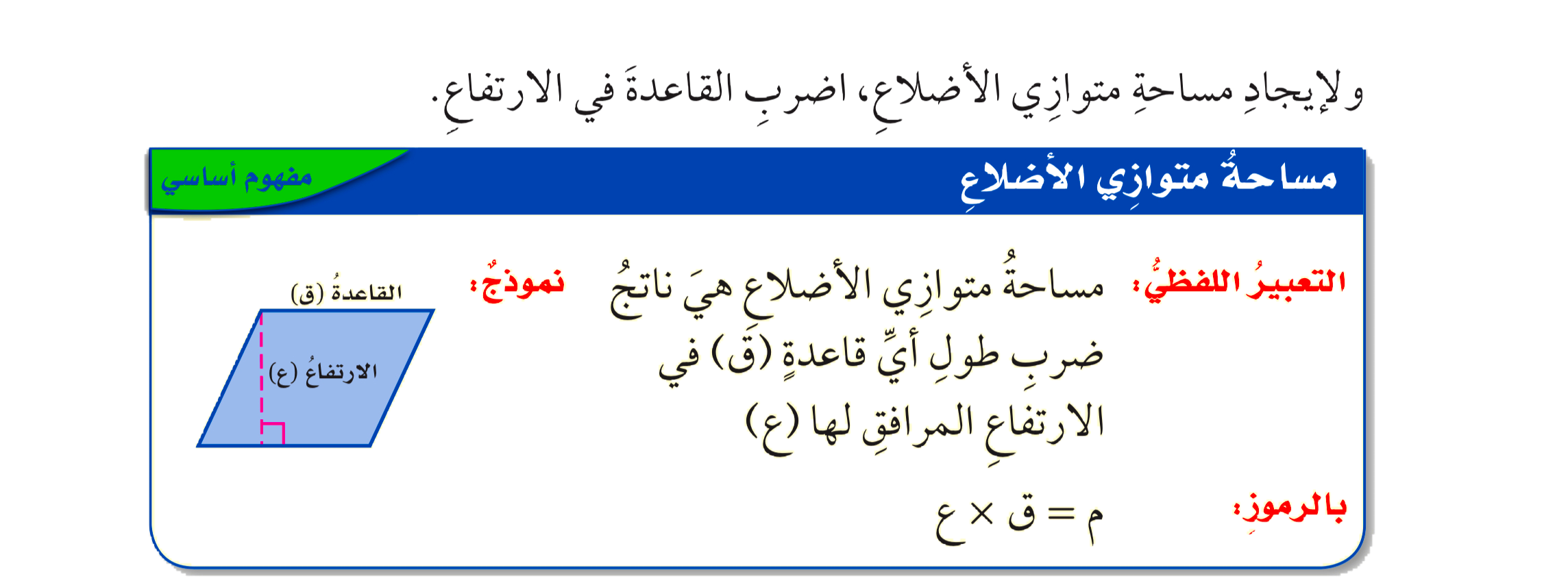 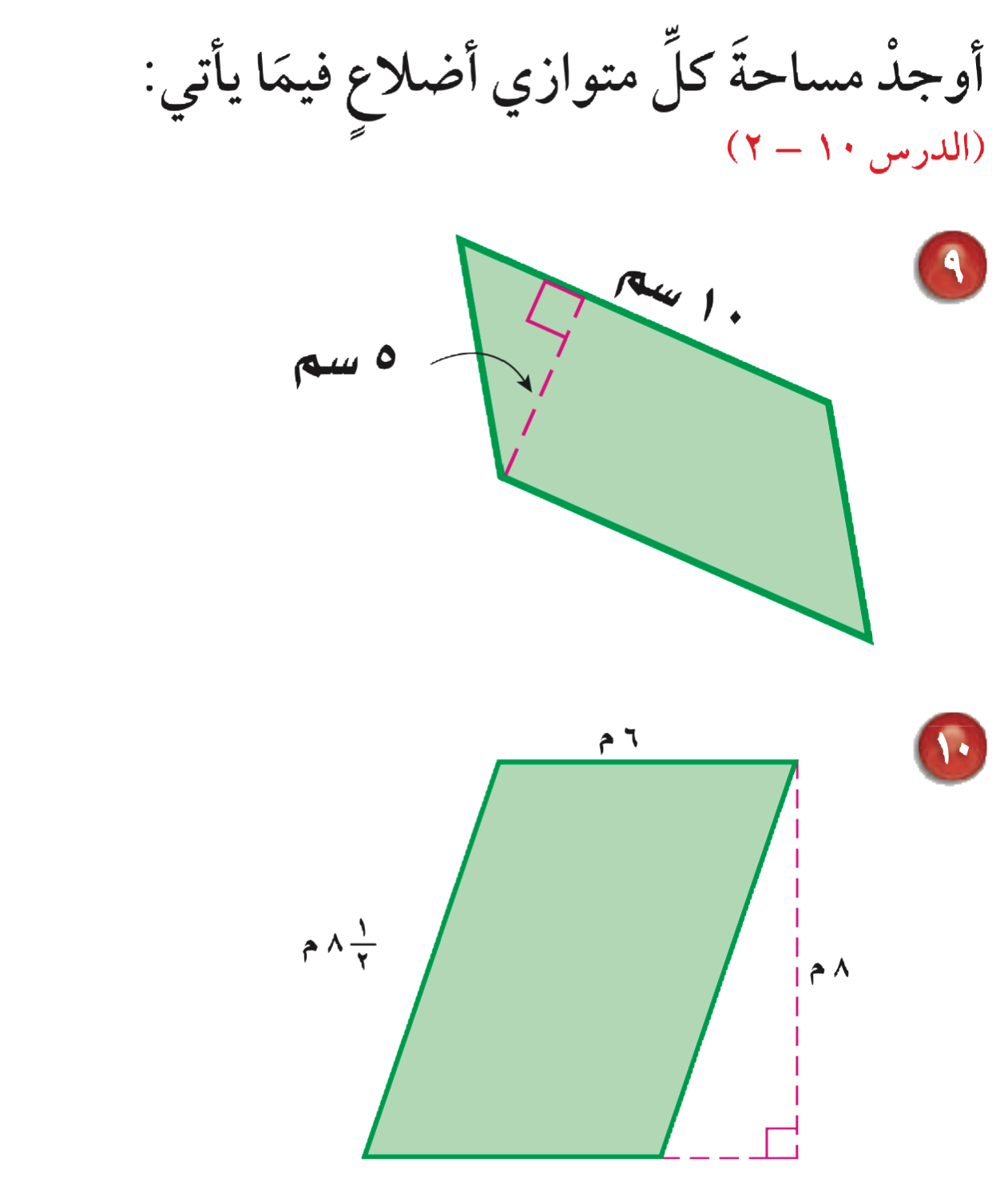 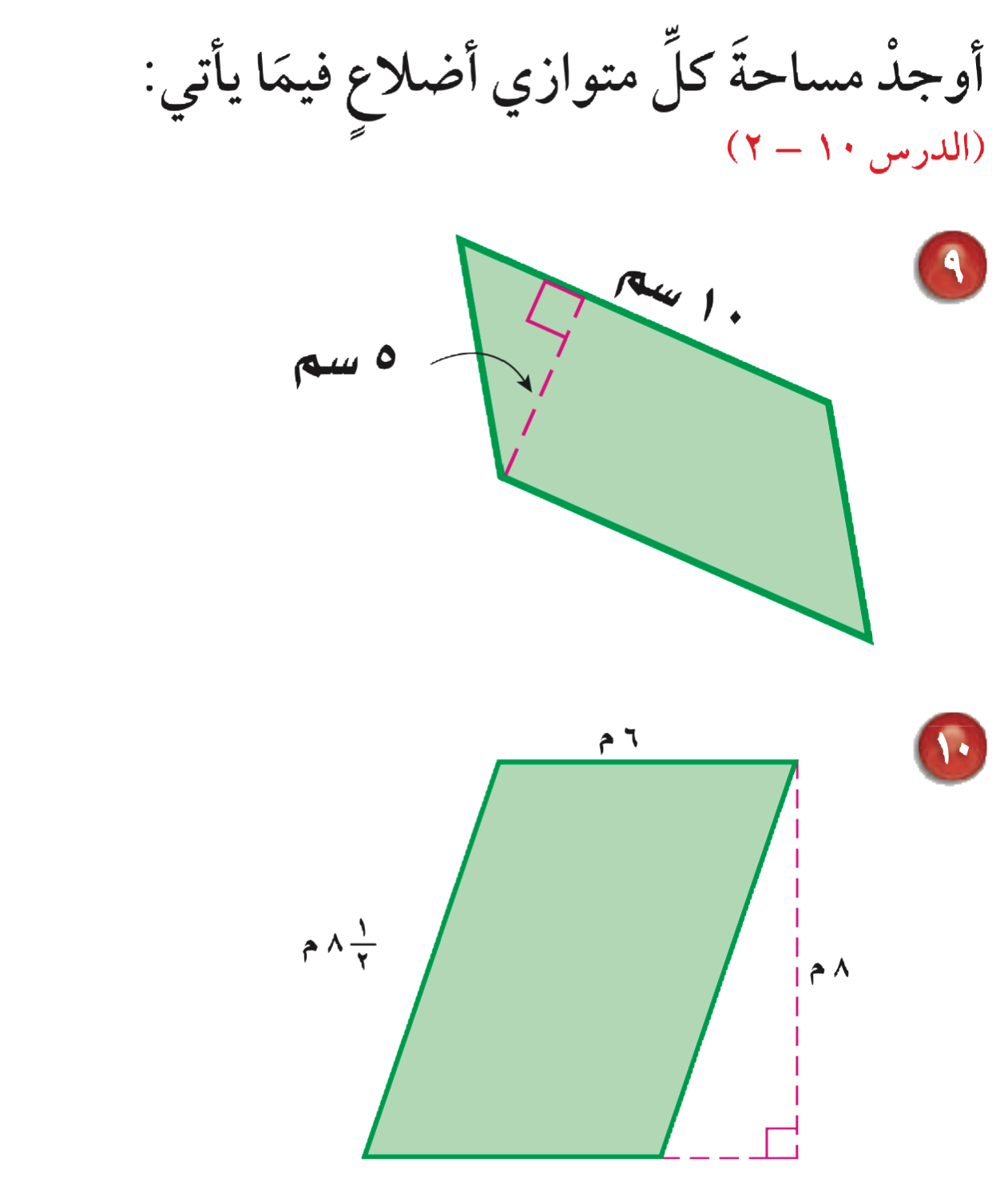 م = ٦× ٨ = ٤٨ م٢
م = ١٠× ٥ = ٥٠ سم٢
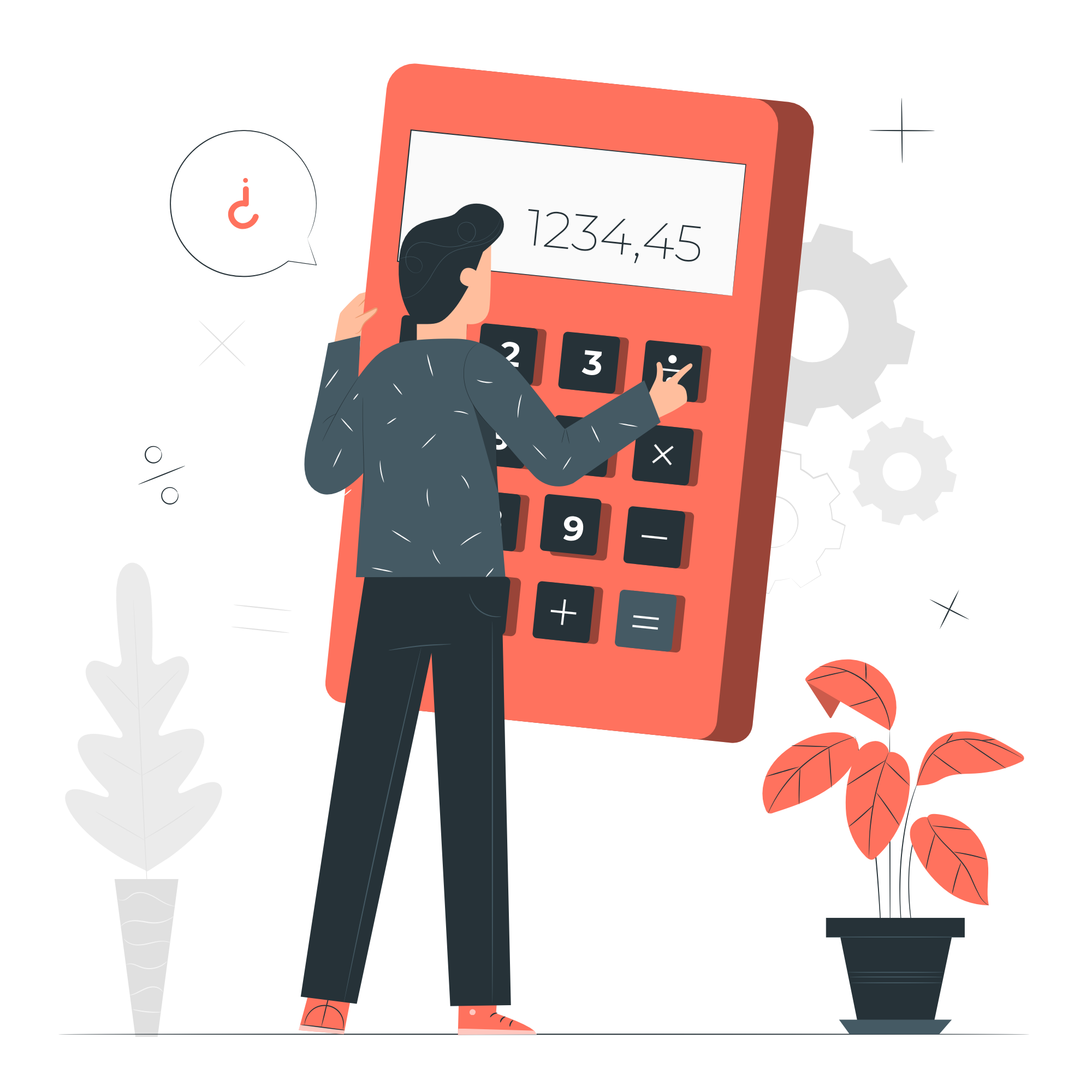 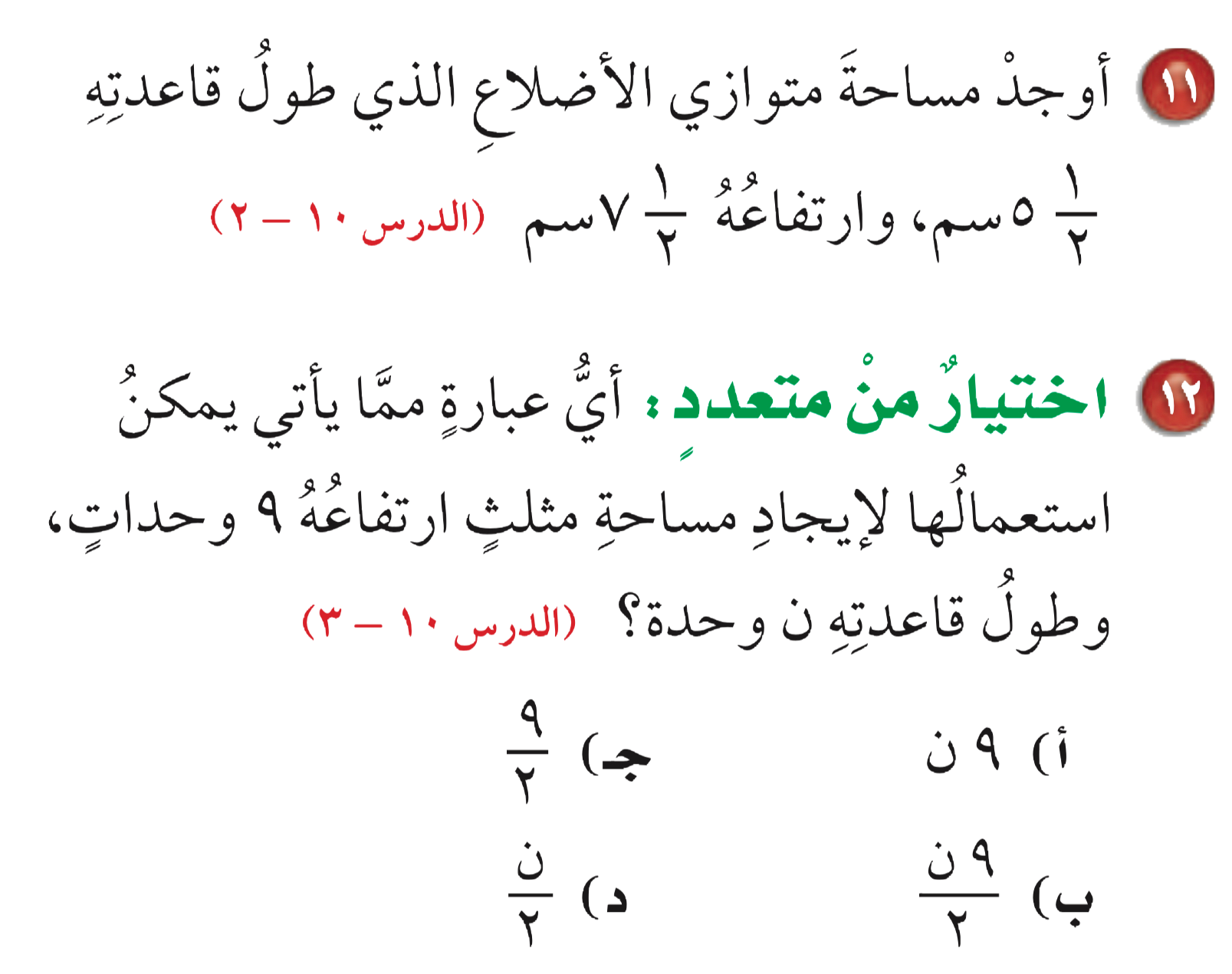 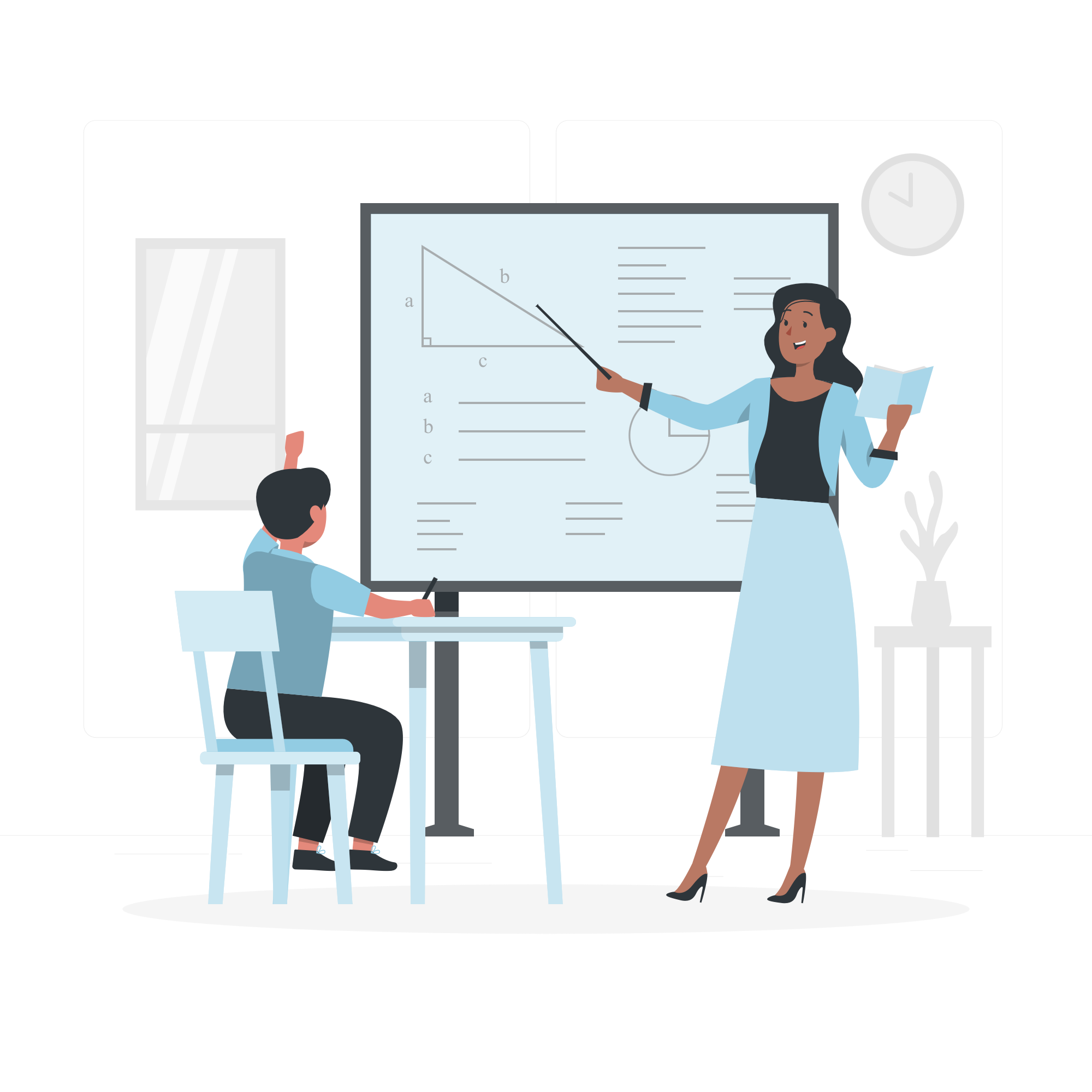 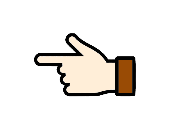 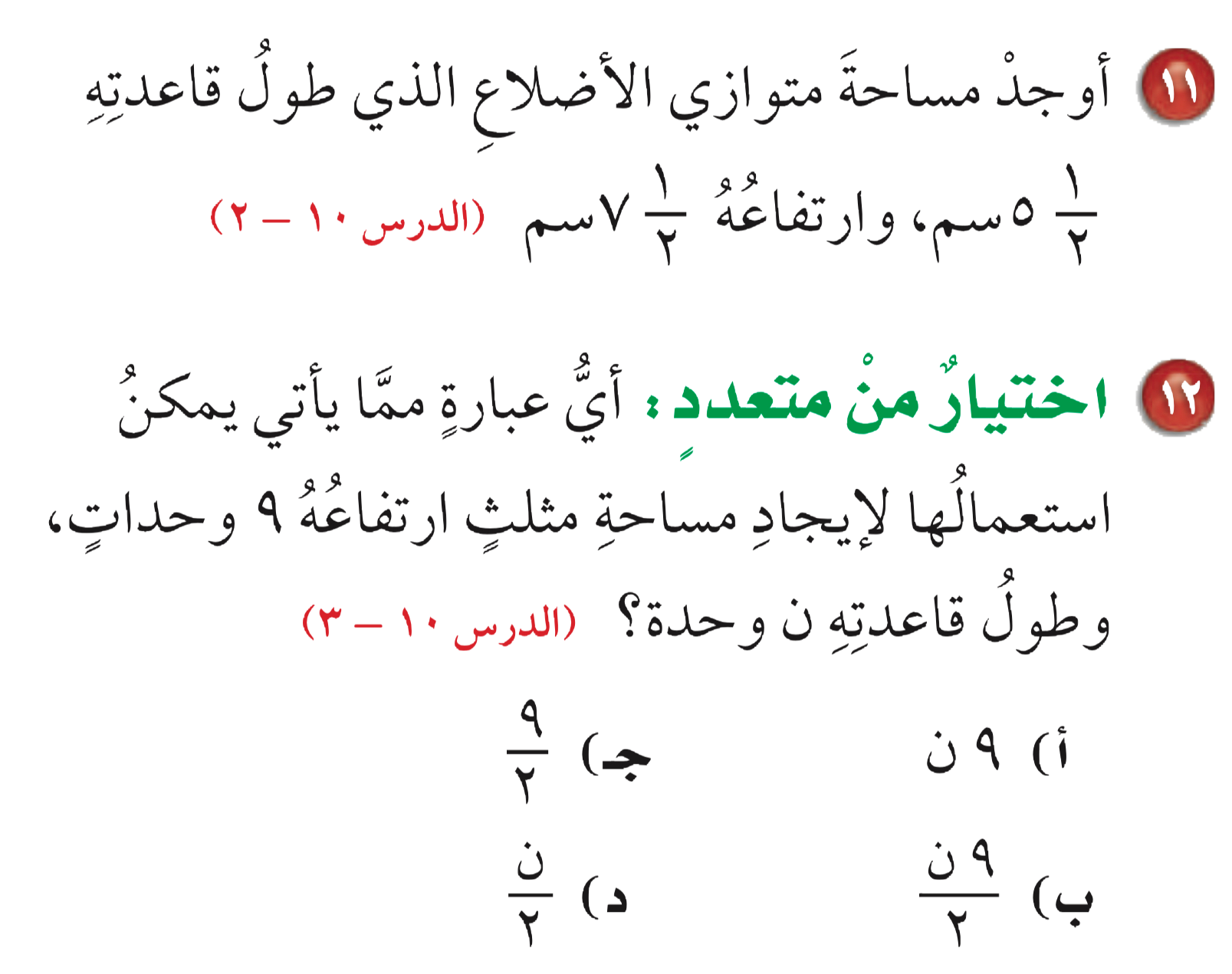 م = ٤١٫٥ سم٢
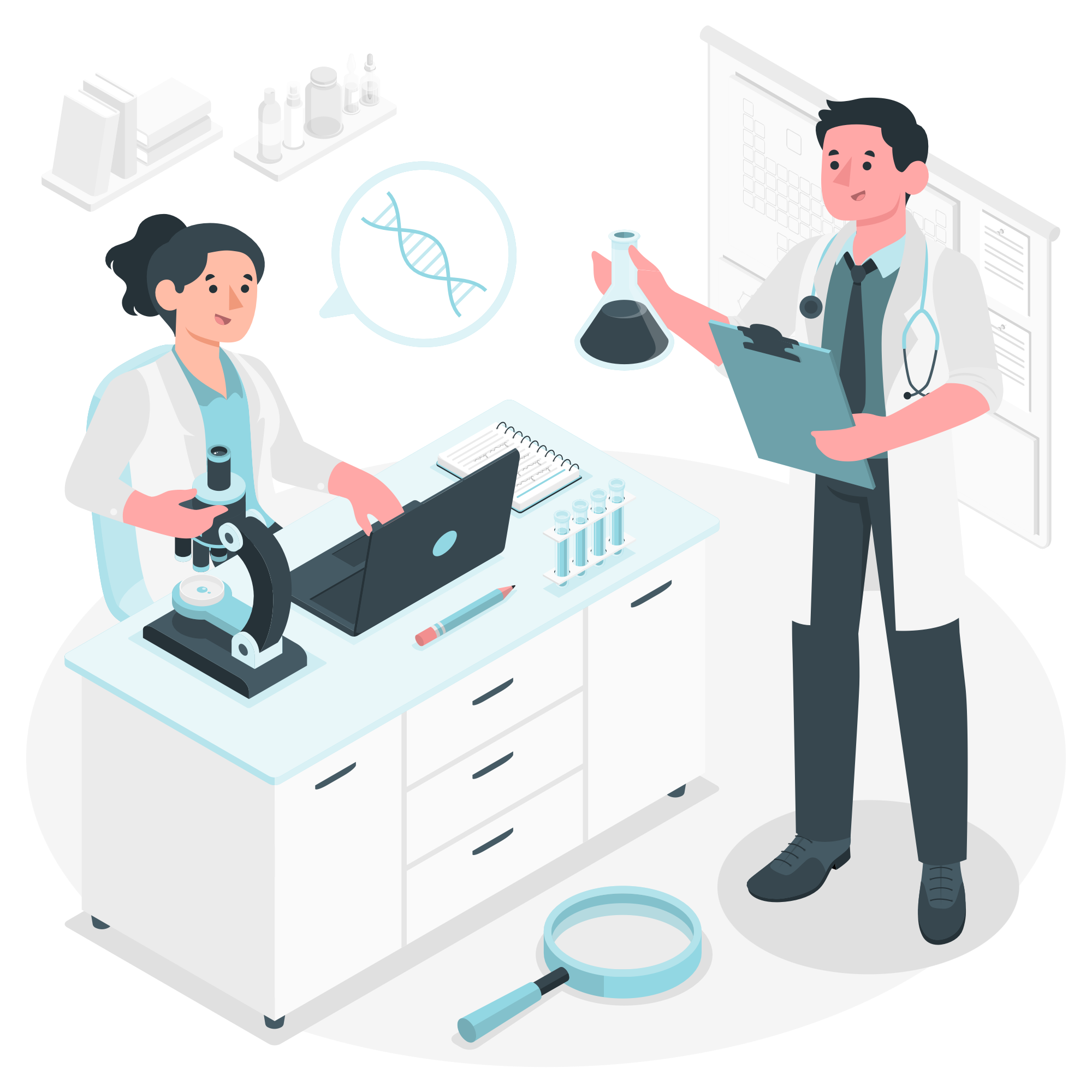 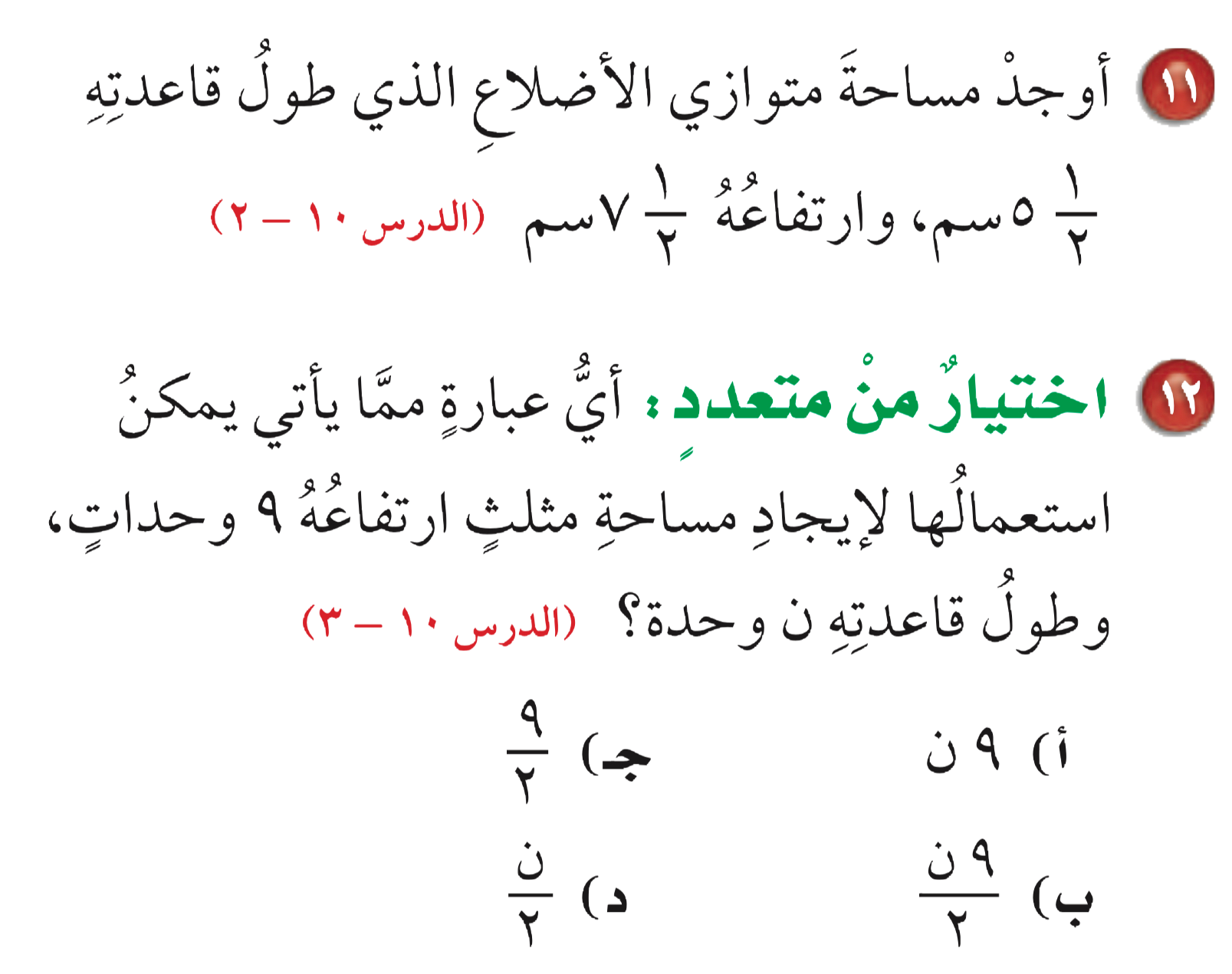 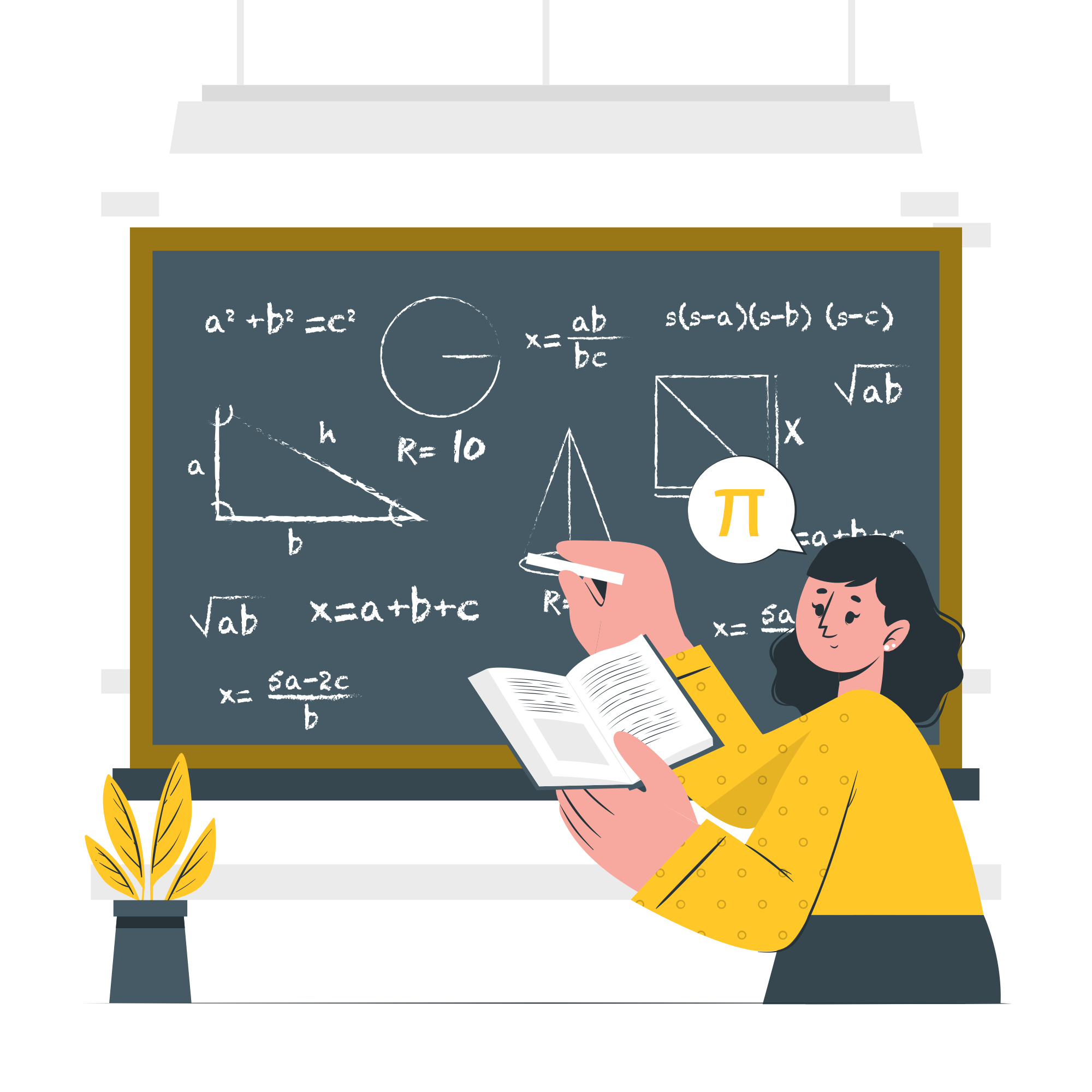 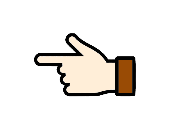 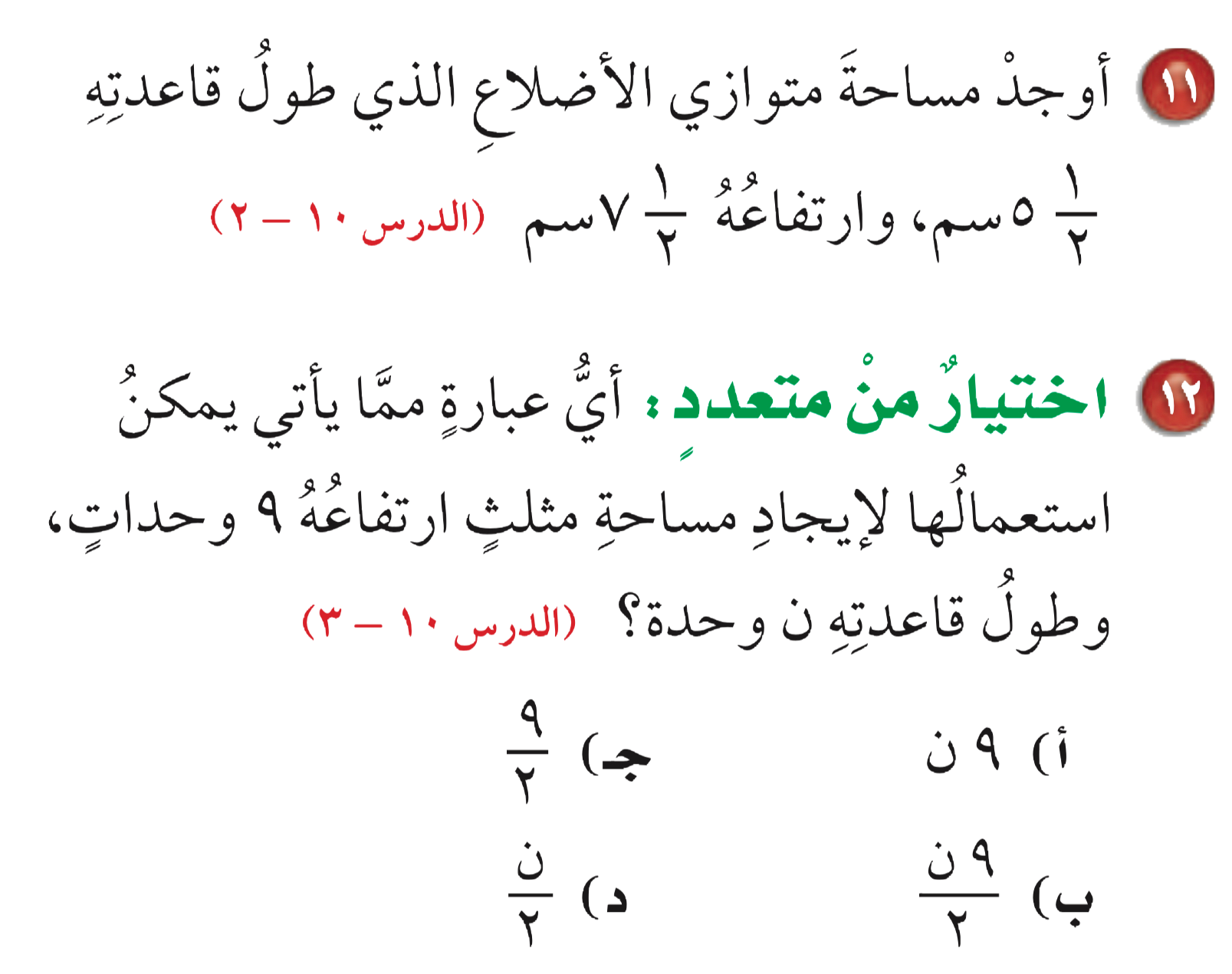 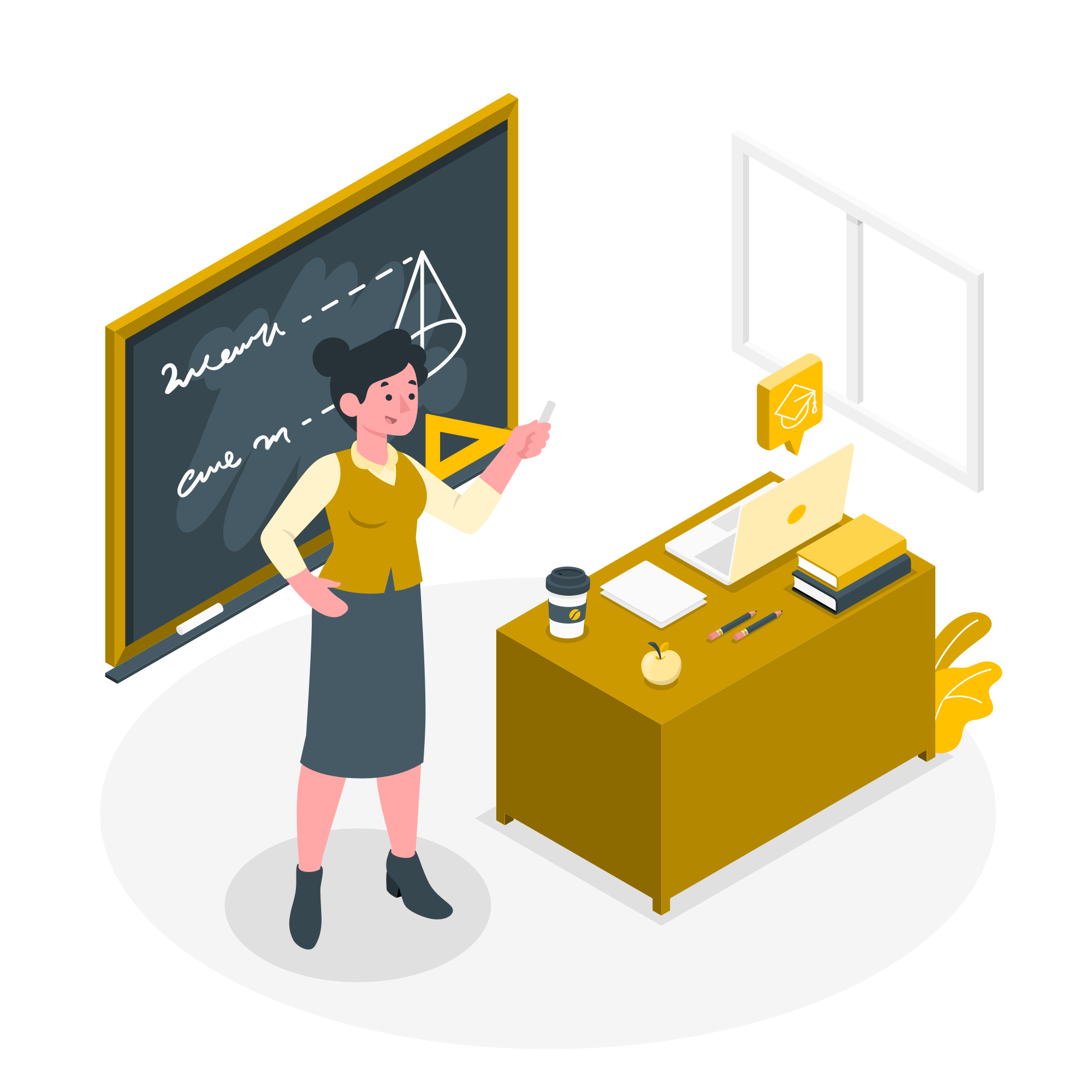 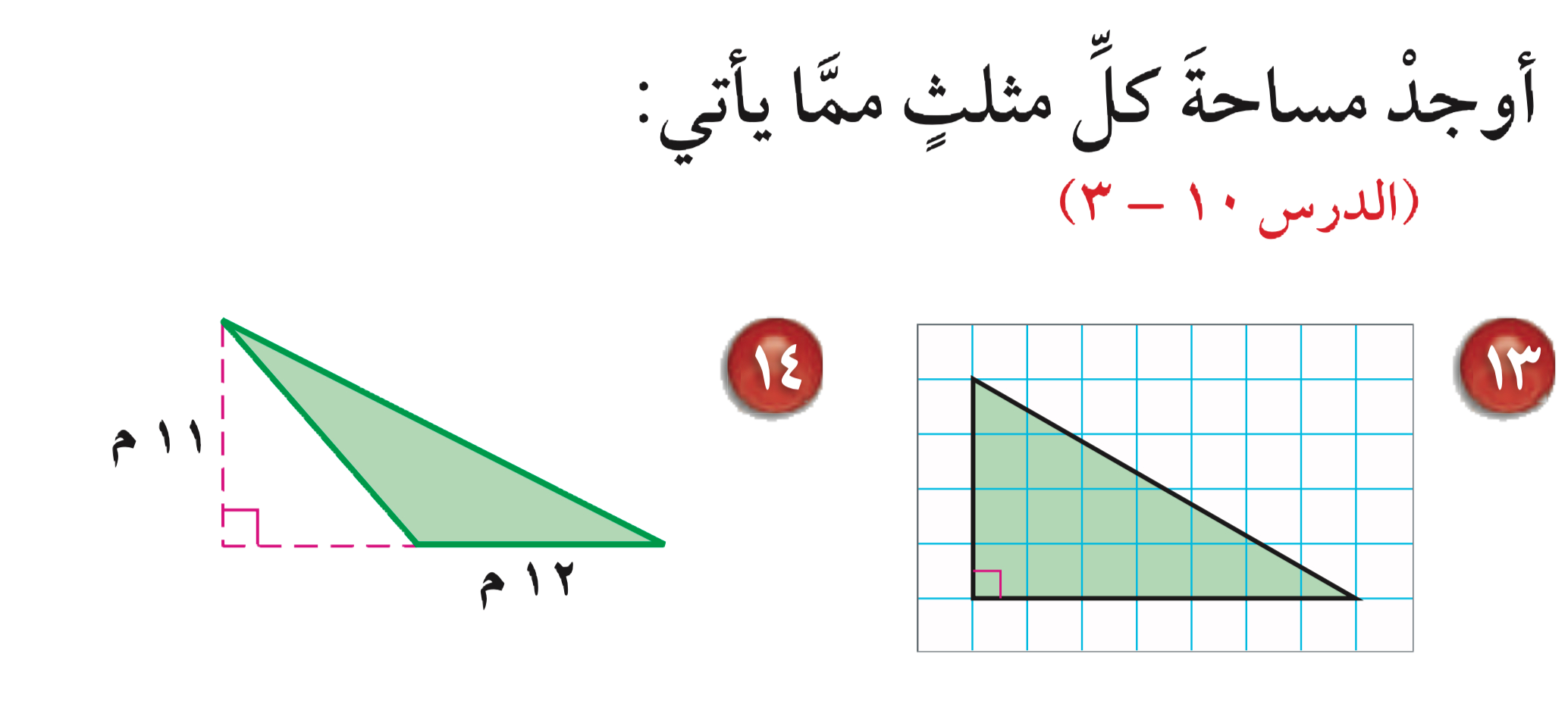 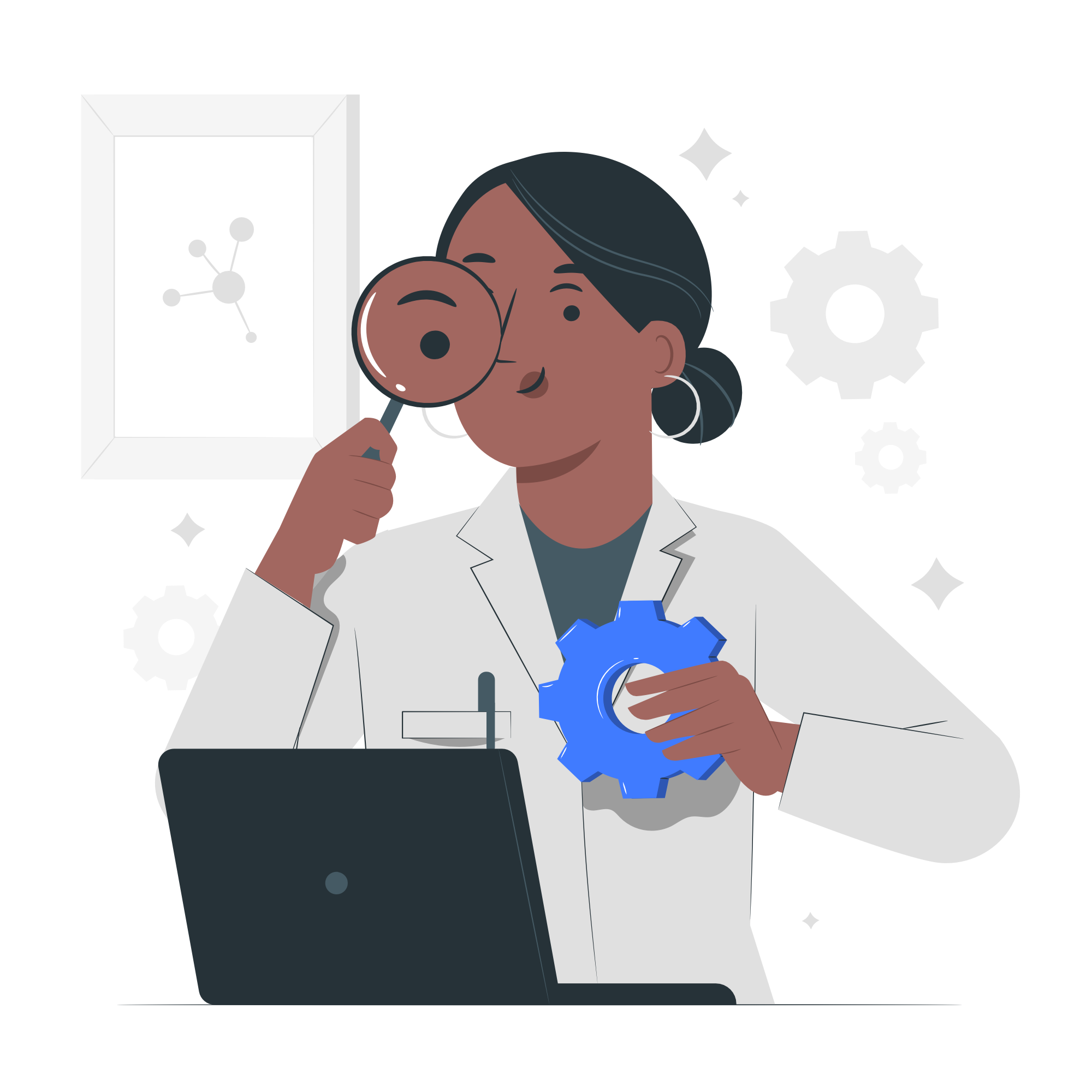 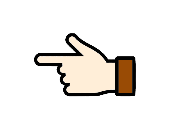 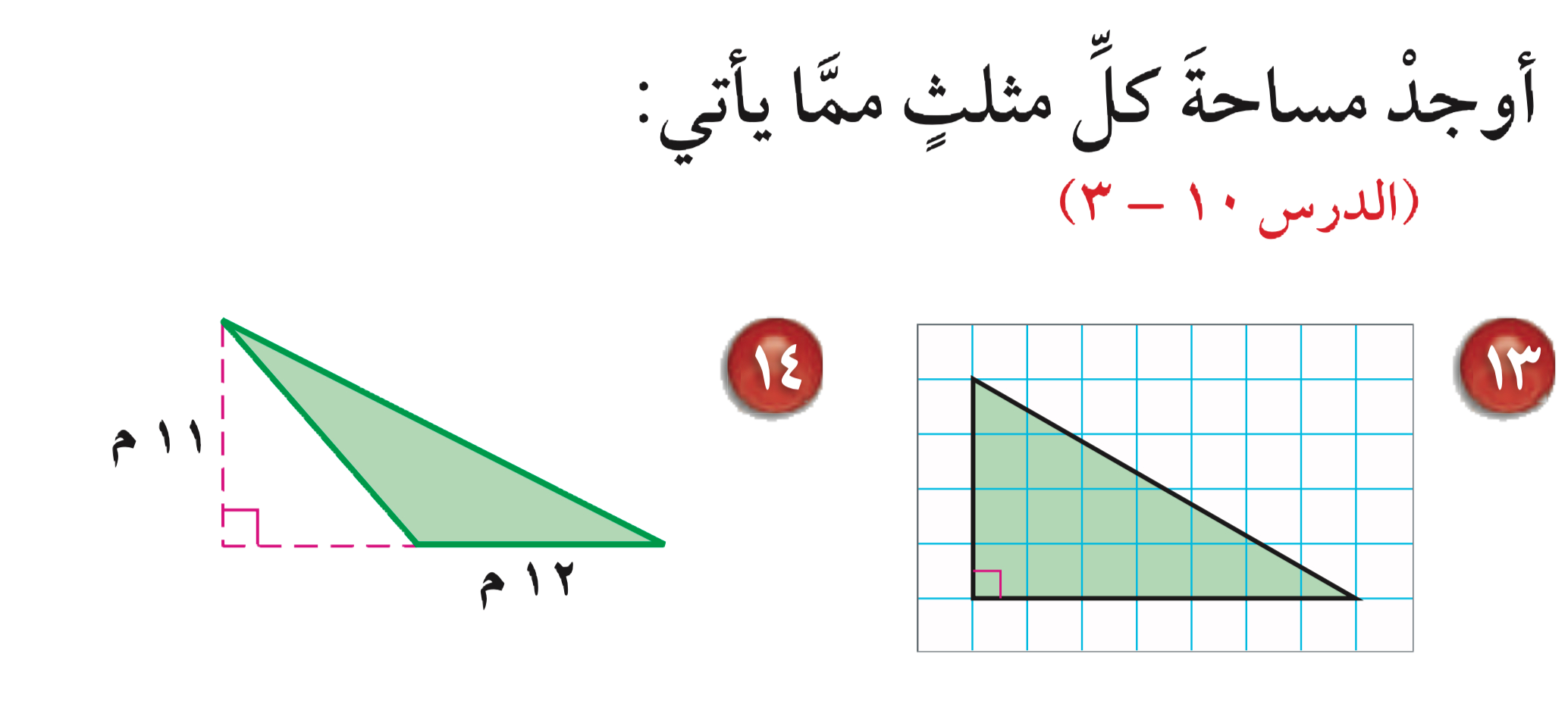 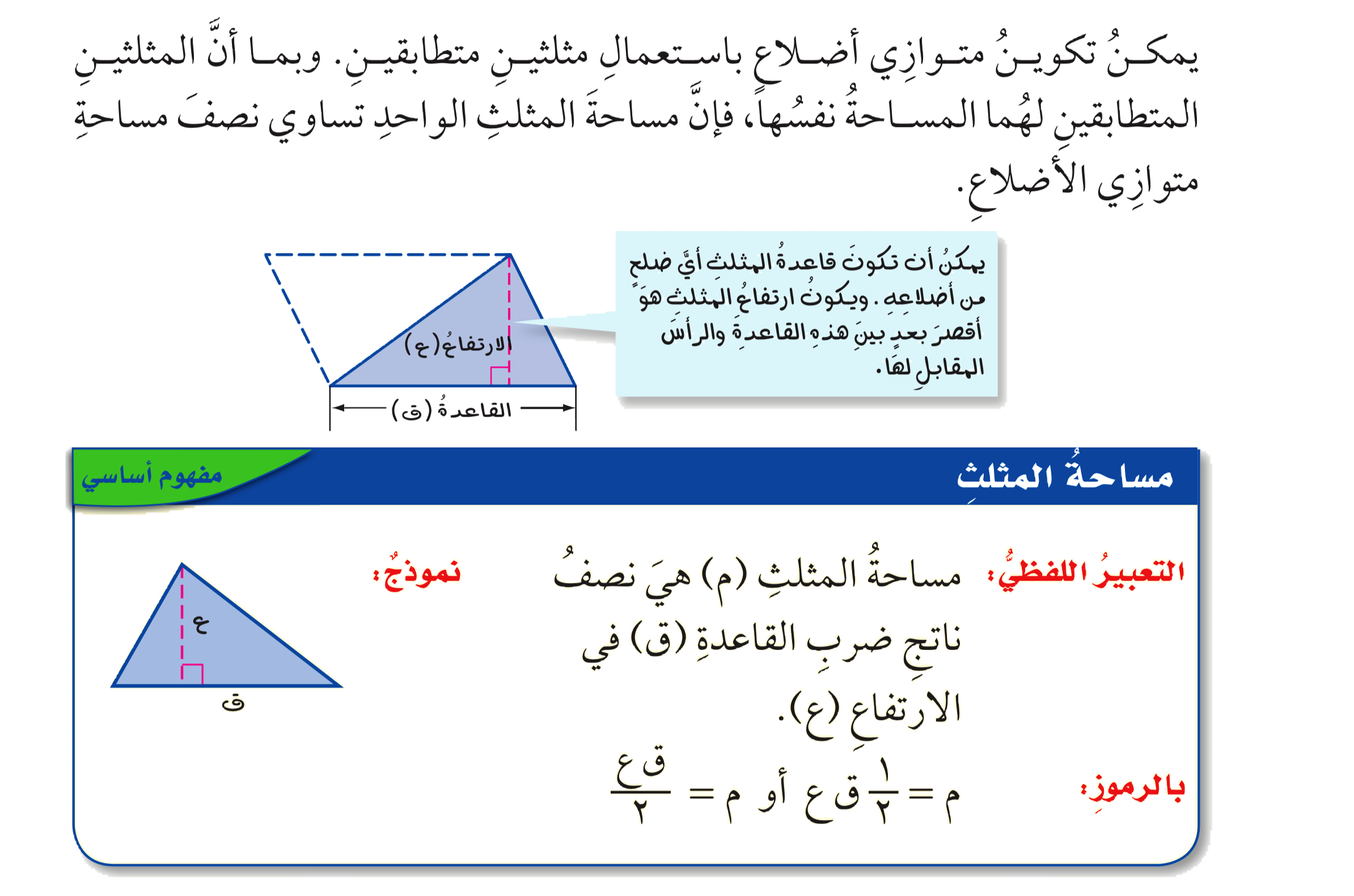 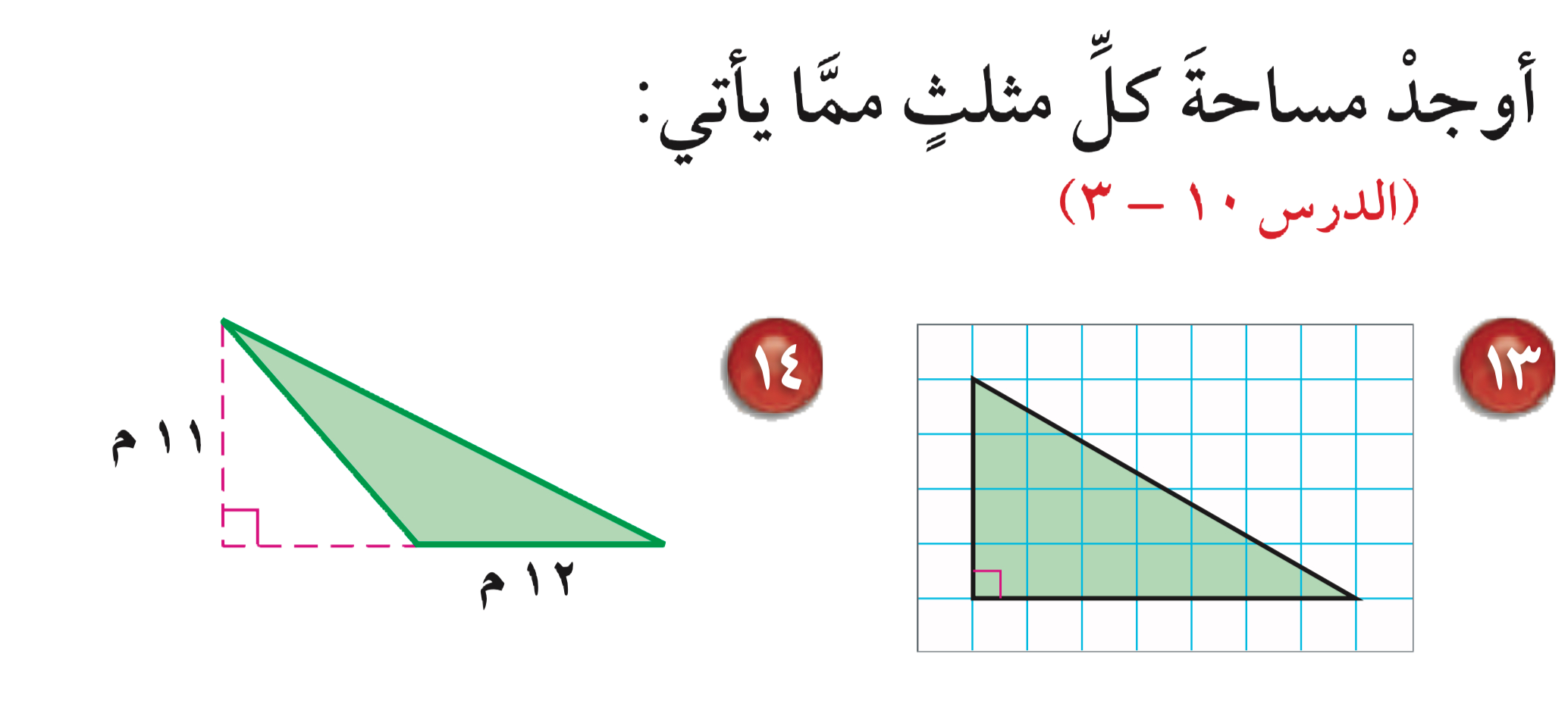 م = ١٤ وحدة مربعة
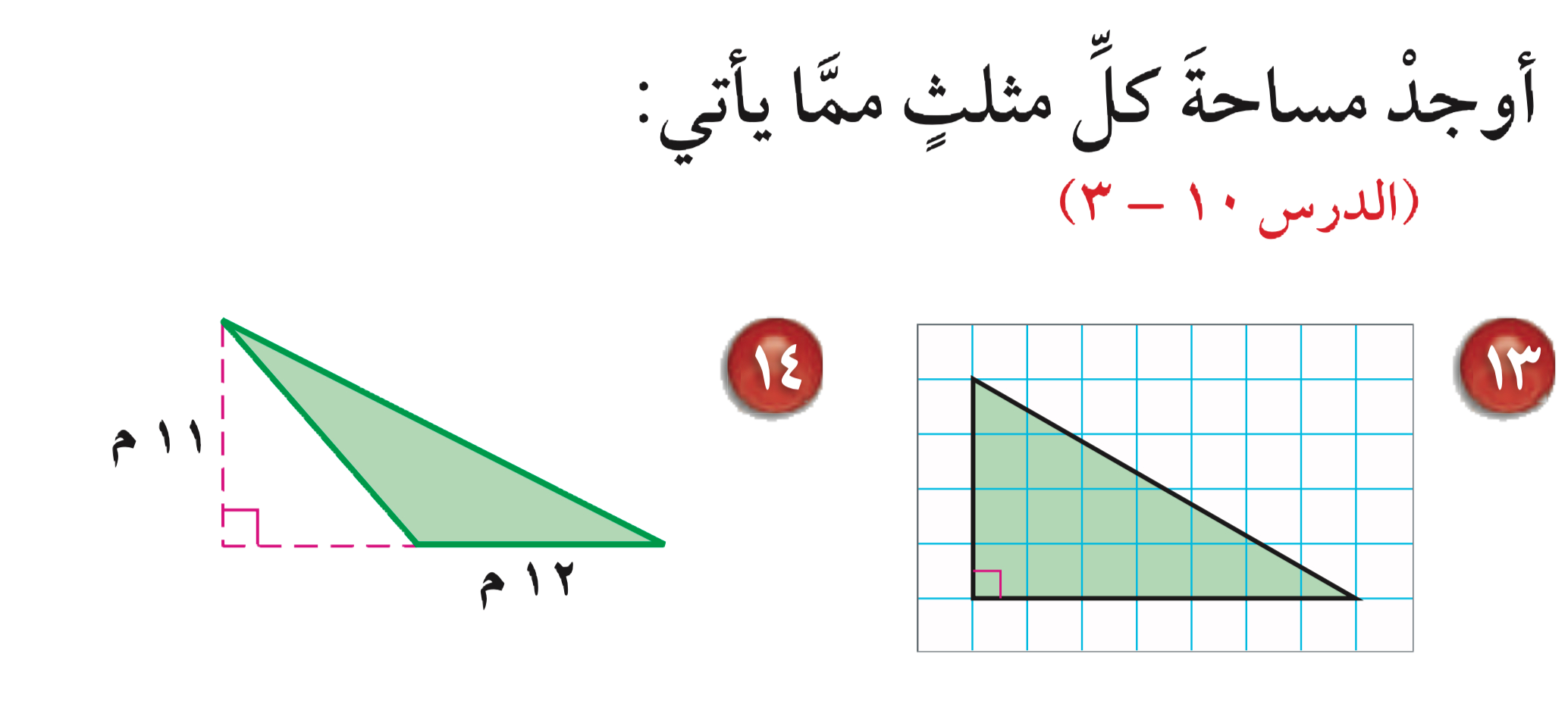 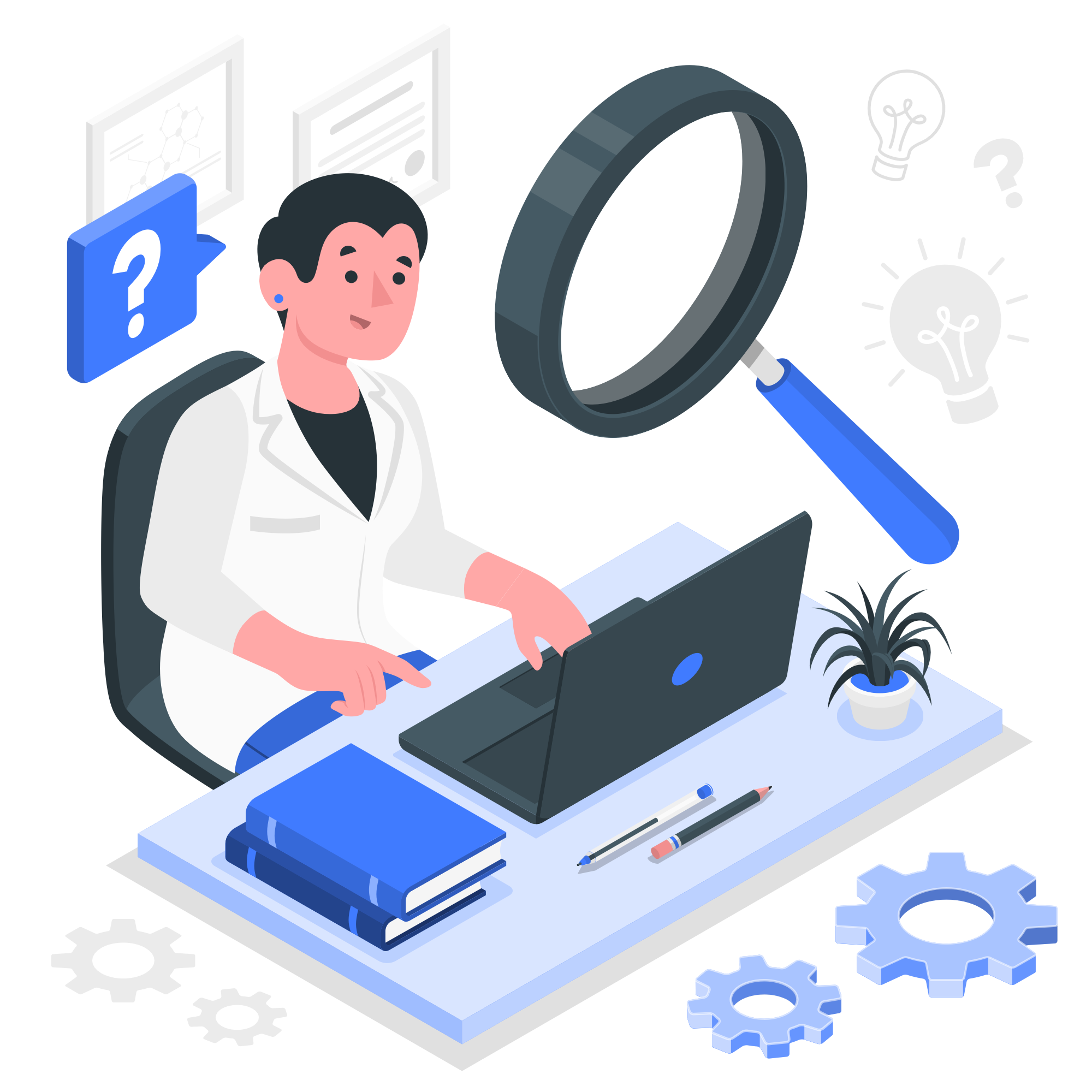 م = ٦٦ سم٢
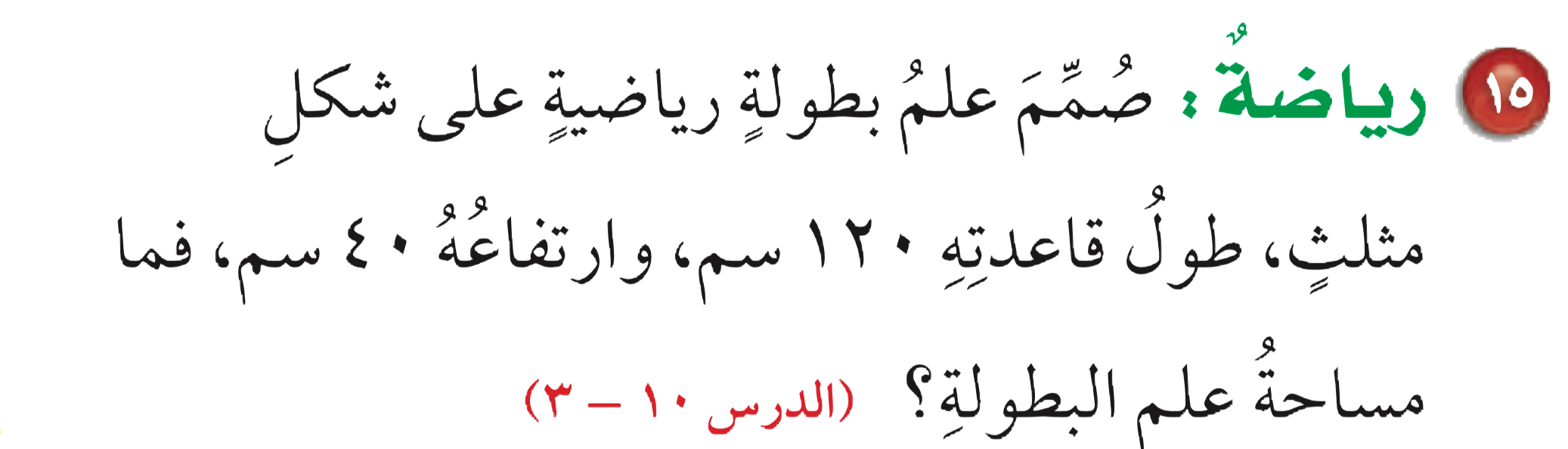 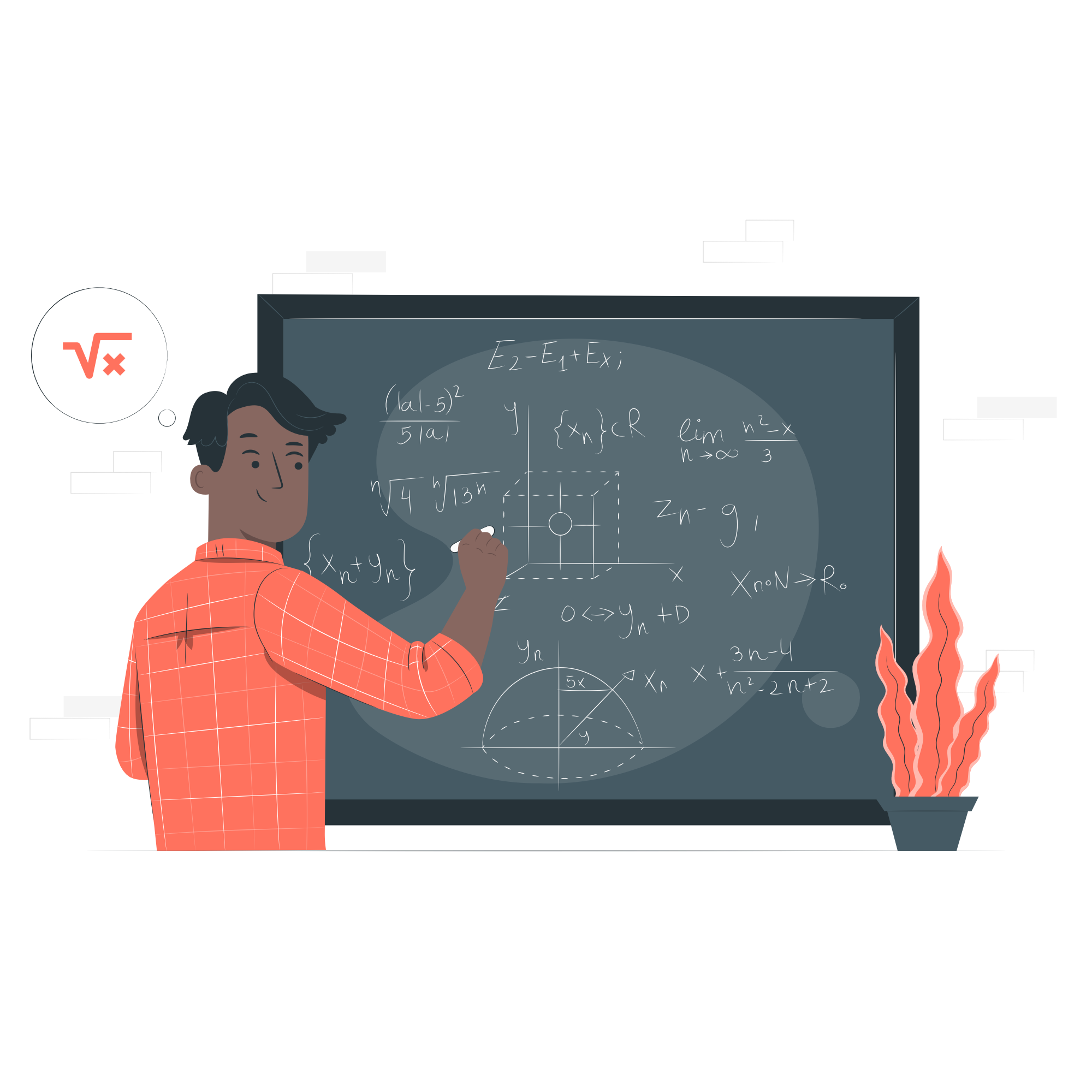 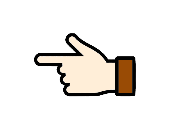 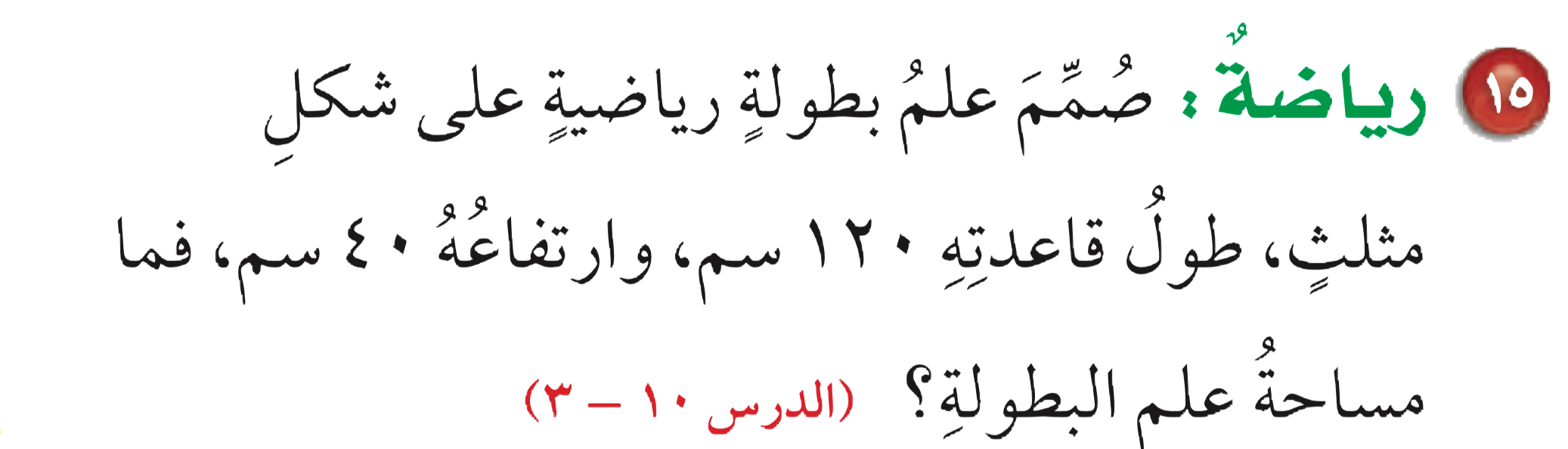 مساحة العلم  = ٢٤٠٠ سم٢
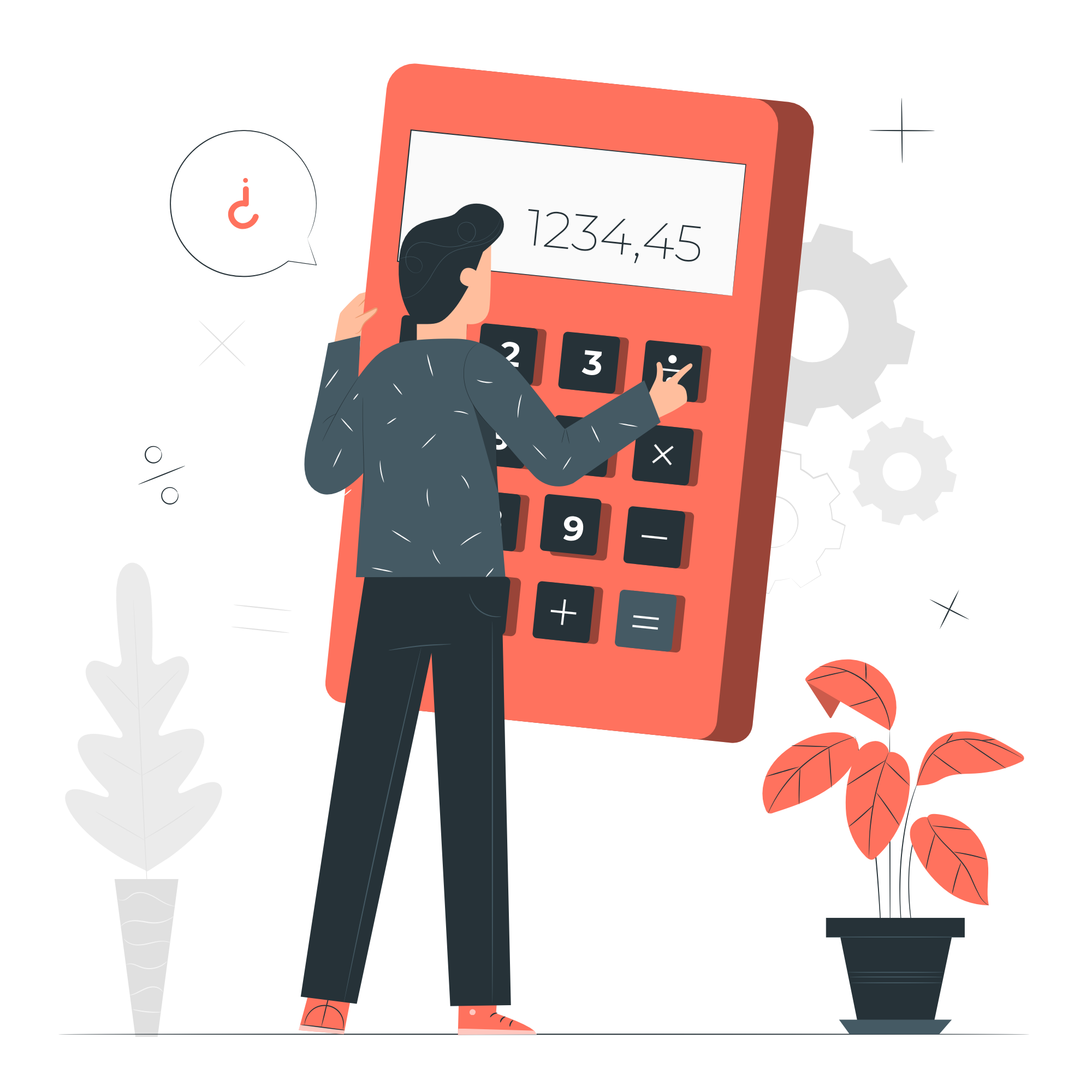